LÆR Å BRUKE E-POST
Læringsmål:
Å kunne logge av og på en e-postkonto
Å kunne sende, motta og svare på e-post
[Speaker Notes: در این دوره اشتراک کنندگان با نحوه استفاده از جی میل آشنا می شوند.

بسیاری از سرویس های ایمیل خدمات خود را به صورت منظم ارتقا می دهند. بنابراین، ایجاد یک حساب کاربری، ورود به سیستم و سایر ویژگی‌ها ممکن دقیقاً شبیه تصاویر این پریزینتیشن نباشد. بنابراین باید تلاش کنید حتی قبل از تدریس دوره، یک حساب کاربری ایجاد کنید و با جی میل، ایمیل ارسال و دریافت کنید. اگر متوجه تغییر چیزی شدید، پریزینتیشن را به‌روزرسانی کنید تا پیگیری اشتراک کنندگان دوره آسان‌تر شود. 

قبل از شروع آموزش، اهداف آموزشی را با اشتراک کنندگان دوره مرور کنید. این کار، یادگیری و به خاطر سپردن مهم ترین معلومات را برای آنها آسان تر می کند.]
یک آدرس ایمیل ایجاد کنید
Del 1
1
یک آدرس ایمیل ایجاد کنید
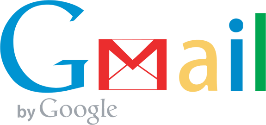 [Speaker Notes: برای ارسال و دریافت ایمیل باید آدرس ایمیل داشته باشید. برای دریافت آن، باید یک حساب کاربری را در یک سرویس ایمیل ایجاد کنید. این روند ممکن اندکی مشکل باشد، اما خوشبختانه این کاری است که فقط یک بار باید انجام دهید. نگران به خاطر سپردن این بخش از دوره نباشید.

سرویس های ایمیل بسیاری در دسترس هستند و امکان داشتن چندین آدرس ایمیل با چندین سرویس ایمیل مختلف وجود دارد.
 
در این دوره آموزشی با جی میل آشنا می شویم. جی میل متعلق به گوگل است و یک سرویس ایمیل محبوب می باشد.

برای ارسال و دریافت ایمیل، ابتدا باید یک آدرس ایمیل ایجاد کنید.

برای ایجاد یک آدرس ایمیل، مرورگر خود را باز کرده و URL سرویس ایمیل خود را وارد کنید.]
1
یک آدرس ایمیل ایجاد کنید
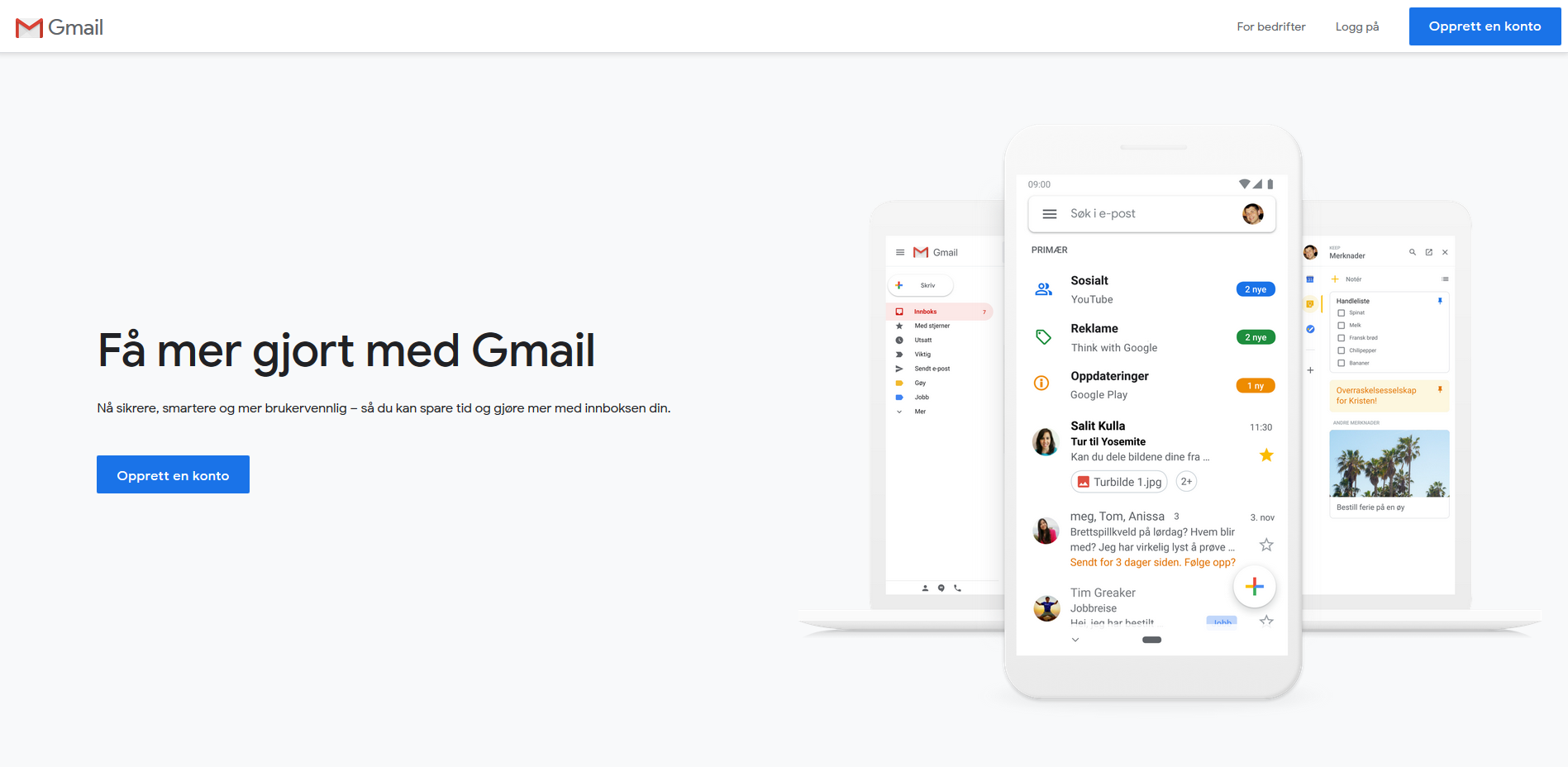 www.gmail.com
[Speaker Notes: آدرس جی میل www.gmail.no است.

از همه بخواهید تا وارد این آدرس شوند.]
1
یک آدرس ایمیل ایجاد کنید
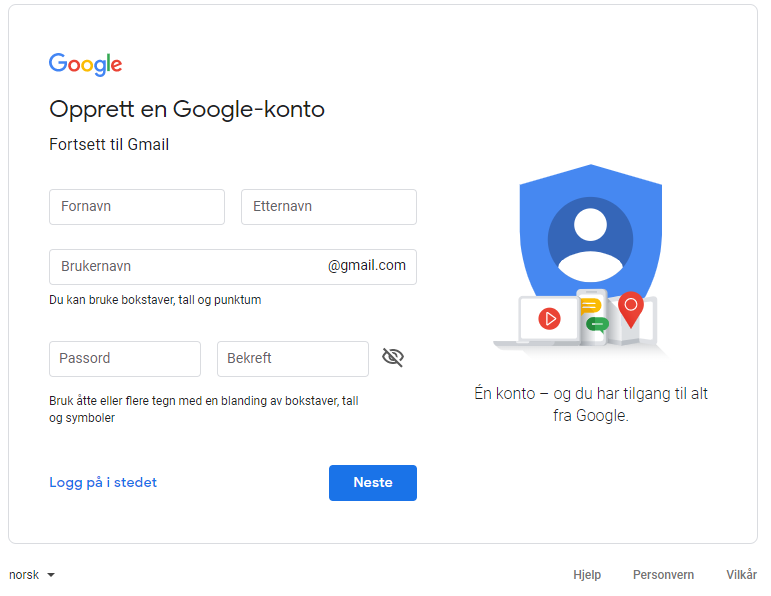 [Speaker Notes: اگر آدرس را درست تایپ کرده باشید، یکی از این تصاویر باید روی صفحه نمایش شما ظاهر شود.

قبل از ادامه، اطمینان حاصل کنید که همه به صفحه ورود به سیستم رسیده اند.

این صفحه است که هنگام استفاده از آدرس ایمیل خود خواهید دید، اما از آنجایی که ما هنوز آدرس ایمیل نداریم، ابتدا باید یک حساب کاربری ایجاد کنیم و در سرویس ثبت نام کنیم.]
1
یک آدرس ایمیل ایجاد کنید
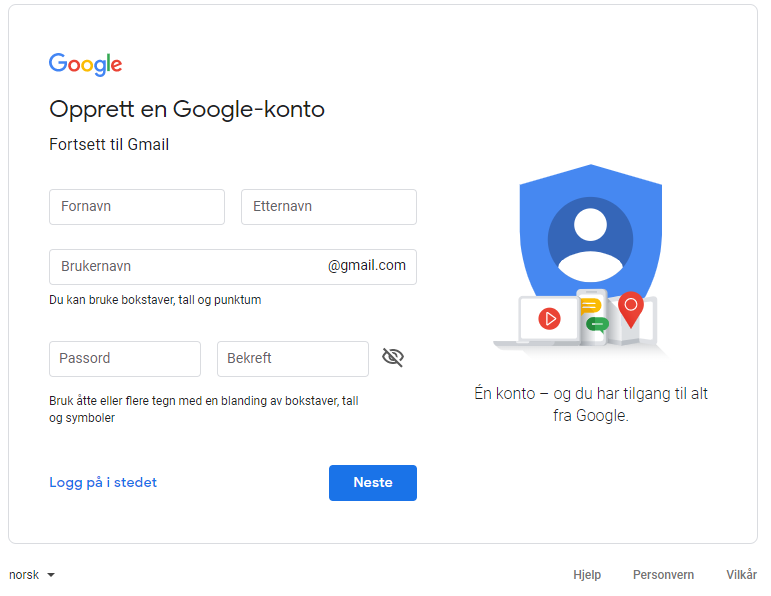 [Speaker Notes: برای تایپ در داخل یک بخش باید روی آن ضربه زده یا کلیک کنیم. روی نوار بالا ضربه بزنید یا کلیک کنید. در آنجا باید نام خود را وارد کنید.]
1
یک آدرس ایمیل ایجاد کنید
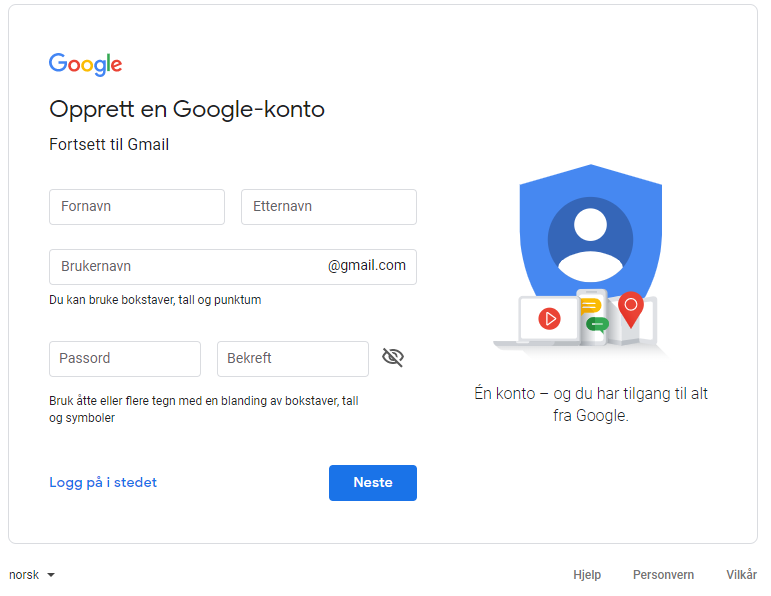 [Speaker Notes: روی قسمت نام خانوادگی ضربه بزنید یا کلیک کنید و نام خانوادگی خود را در آنجا وارد کنید.]
1
یک آدرس ایمیل ایجاد کنید
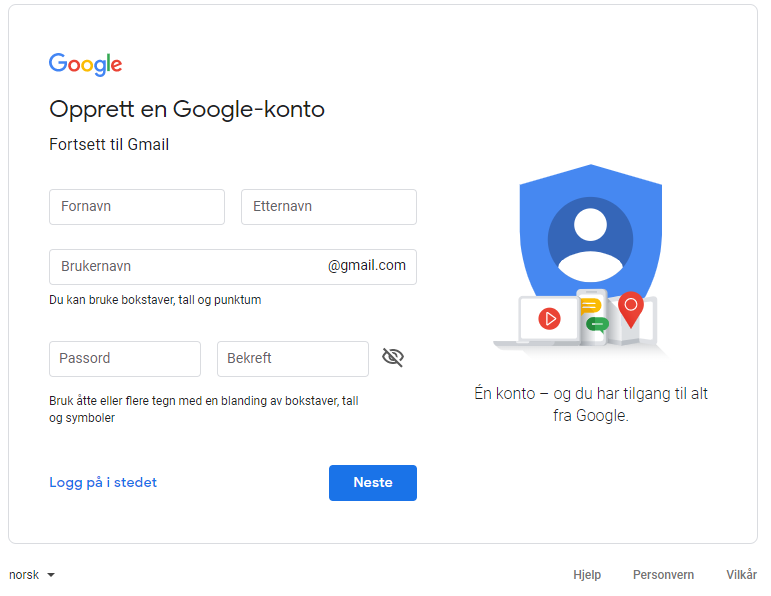 [Speaker Notes: در بخش بعدی قصد داریم یک نام کاربری ایجاد کنیم. نام کاربری چیزی است که آدرس ایمیل شما را از سایر آدرس های ایمیل متمایز می کند. نام کاربری شما می تواند هر چیزی که می خواهید باشد، اما فکر خوبی است که نام کاربری داشته باشید که اندکی شبیه به نام واقعی شما باشد. این کار باعث می شود که هم شما و هم دیگران به راحتی نام کاربری و آدرس ایمیل خود را به خاطر بسپارید.]
1
یک آدرس ایمیل ایجاد کنید
æ => ae
 ø => o
 å => aa
navn.etternavn
[Speaker Notes: نام کاربری شما نمی تواند حاوی فاصله یا حروف "æ"، "ø" و "å" باشد. اگر می خواهید یک نام کاربری متشکل از نام و نام خانوادگی خود داشته باشید، باید این حروف را مثلًا با "aa" یا "o" تبدیل کنید. به جای فاصله بین نام و نام خانوادگی، استفاده از نقطه معمول است.]
1
یک آدرس ایمیل ایجاد کنید
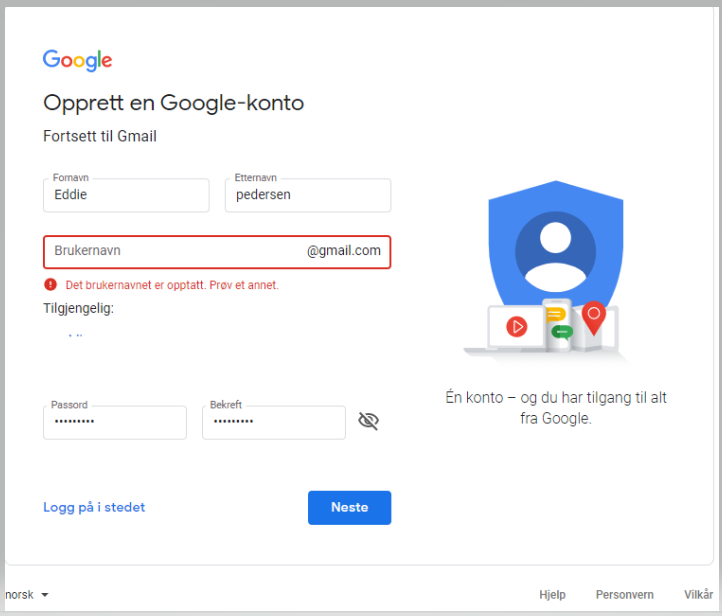 [Speaker Notes: اگر شخصی قبلاً از نام کاربری که شما وارد کرده اید استفاده می کند، این پیام به رنگ سرخ در زیر بخش نام کاربری ظاهر می شود.]
1
یک آدرس ایمیل ایجاد کنید
navn.i.etternavn

navn.etternavn123
[Speaker Notes: اگر شخصی در حال حاضر از این نام به عنوان نام کاربری خود استفاده می کند، باید آن را اندکی تغییر دهید. بسیاری از افراد دوست دارند تا یک عدد اولیه یا شماره را در انتهای نام اضافه کنند. به تلاش خود ادامه دهید تا زمانی که نامی را بیابید که هیچ کس دیگری از آن استفاده نمی کند.

منتظر بمانید تا همه یک نام کاربری قابل دسترس پیدا کنند. برای کمک به یافتن نام های کاربری خوب برای کسانی که به آنها نیاز دارند، وقت بگذارید.

حالا که همه یک نام کاربری دارند، بهتر است آن را یادداشت کنیم تا آنها را فراموش نکنیم.]
1
یک آدرس ایمیل ایجاد کنید
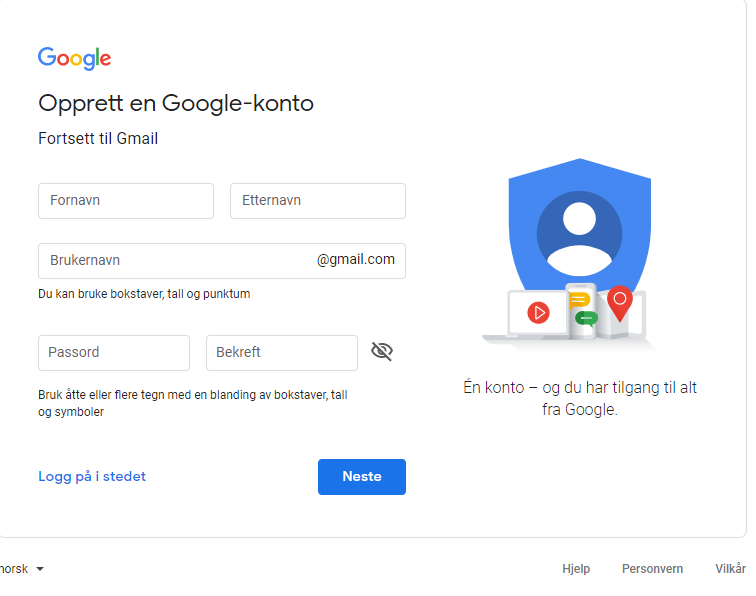 [Speaker Notes: برای ایجاد رمز عبور، روی بخش بعدی ضربه بزنید یا کلیک کنید.]
1
یک آدرس ایمیل ایجاد کنید
Minimum 8 tegn
 
Minimum 2 av disse:
STORE BOKSTAVER
små bokstaver
tall
symboler
[Speaker Notes: رمز عبور باید حداقل 8 حرف باشد. یک رمز عبور همچنین باید حداقل از دو نوع حرف مختلف تشکیل شده باشد. به خاطر سپردن آن برای شما باید آسان و حدس زدن آن برای دیگران مشکل باشد.

رمز عبور را می‌توان بعداً تغییر داد و در صورت فراموشی ثبت رمز ورود جدید ممکن است، اما داشتن رمز عبوری که مطمئناً آن را به خاطر می‌آورید آسان‌تر و سریع‌تر می باشد.
 
رمز عبور شما مانند پین کد بانکی شما خصوصی است.

رمز عبوری را که می خواهید استفاده کنید وارد کنید. هنگامی که تایپ می کنید، حروف روی صفحه ظاهر نمی شوند. در عوض، یک نقطه سیاه برای هر حرف در بخش رمز عبور خواهید دید. این به این دلیل است که هیچ کس دیگری نباید رمز عبور شما را ببیند.

هنگامیکه کارتان تمام شد، "Enter" یا "Next" را روی صفحه کلید خود فشار دهید.]
1
یک آدرس ایمیل ایجاد کنید
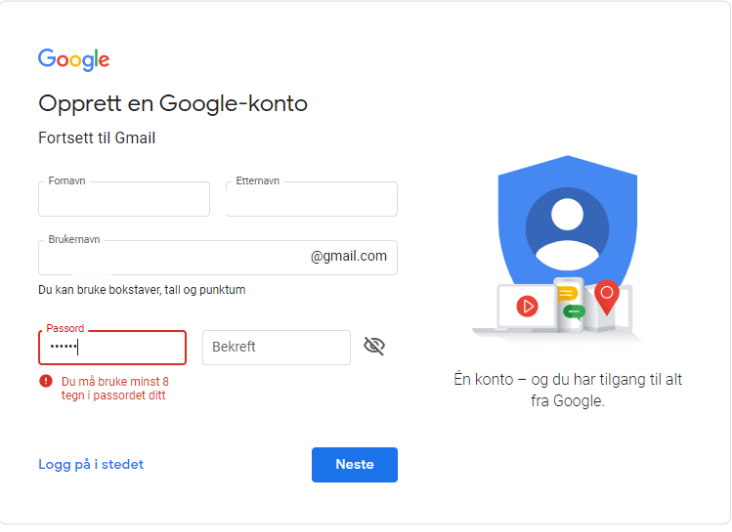 [Speaker Notes: اگر رمز عبور شما به اندازه کافی طولانی نباشد یا به اندازه کافی دارای حروف مختلف نباشد، این پیام ظاهر می شود. سپس باید دوباره تلاش کنید.]
1
یک آدرس ایمیل ایجاد کنید
Minimum 8 tegn
 
Minimum 2 av disse:
STORE BOKSTAVER
små bokstaver
tall
symboler
[Speaker Notes: متوجه باشید که باید به این قوانین پای بند باشید.منتظر بمانید تا همه رمز عبور تایید شده را وارد کنند.]
1
یک آدرس ایمیل ایجاد کنید
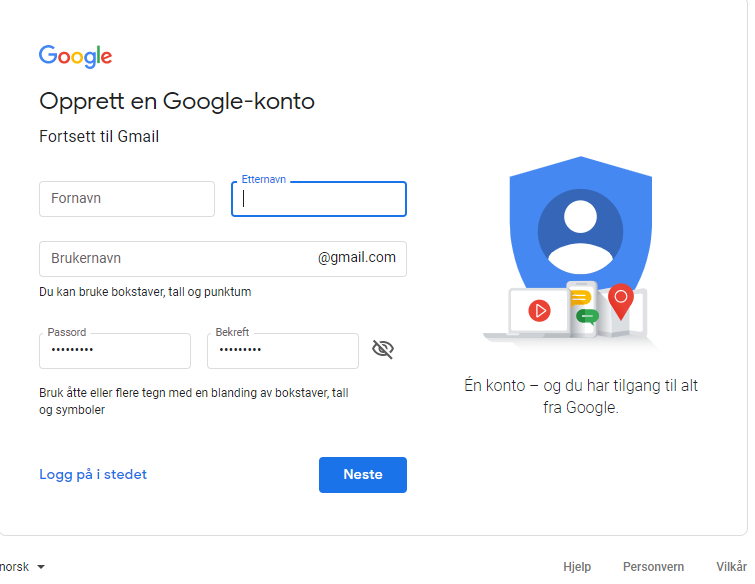 [Speaker Notes: در بخش بعدی رمز عبور خود را مجددا وارد کنید. به این ترتیب سرویس مطمئن می شود که رمز عبور را اشتباه وارد نکرده اید.]
1
یک آدرس ایمیل ایجاد کنید
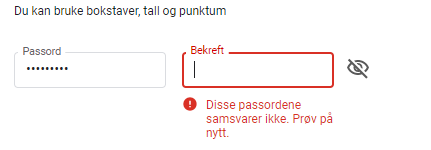 [Speaker Notes: اگر رمز عبور شما به اندازه کافی طولانی نباشد یا به اندازه کافی دارای حروف مختلف نباشد، این پیام ظاهر می شود. سپس باید دوباره تلاش کنید.
اگر همچنان این پیام را که رمزهای عبور شما مطابقت ندارند، دریافت می کنید، احتمالاً در بخش اول رمز عبور اشتباه کرده اید. در این صورت، قبل از تلاش مجدد، باید به عقب برگردید و رمز عبور را یک بار دیگر تایپ کنید.
قبل از ادامه دوره، به اشتراک کنندگانی که در ایجاد یا تأیید رمز عبور خود مشکل دارند، کمک کنید.]
1
یک آدرس ایمیل ایجاد کنید
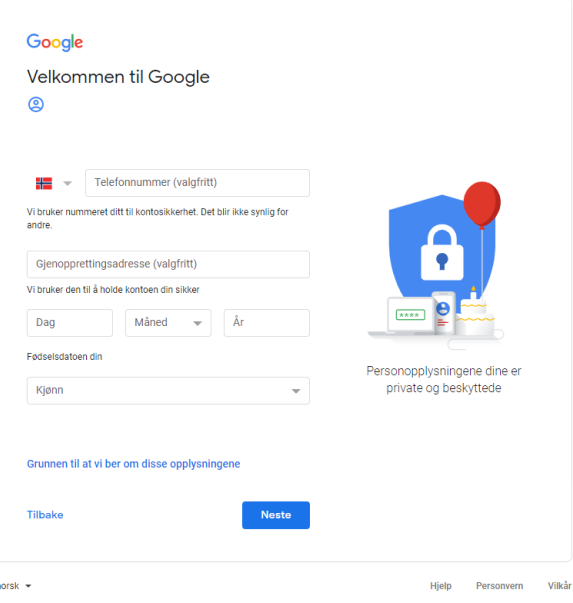 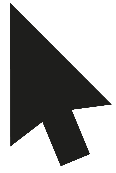 [Speaker Notes: در بخش بعدی باید ماه تولد خود را تایپ کنید. سپس یک لیست کش شونده ظاهر می شود.]
1
یک آدرس ایمیل ایجاد کنید
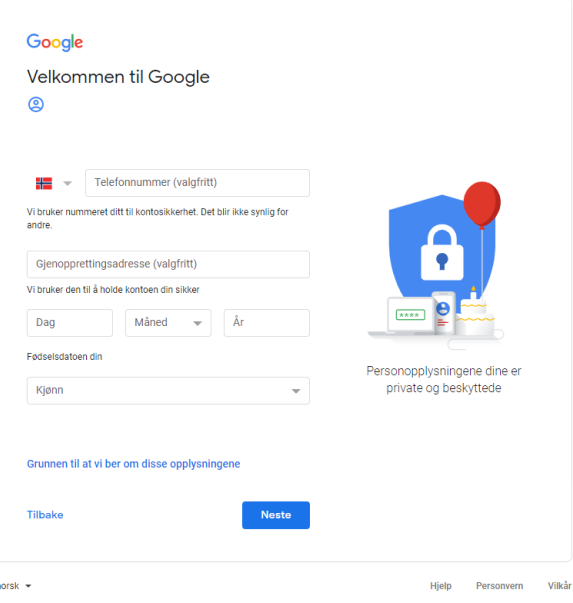 [Speaker Notes: در بخش بعدی، روز ماه تولد خود را تایپ کنید.]
1
یک آدرس ایمیل ایجاد کنید
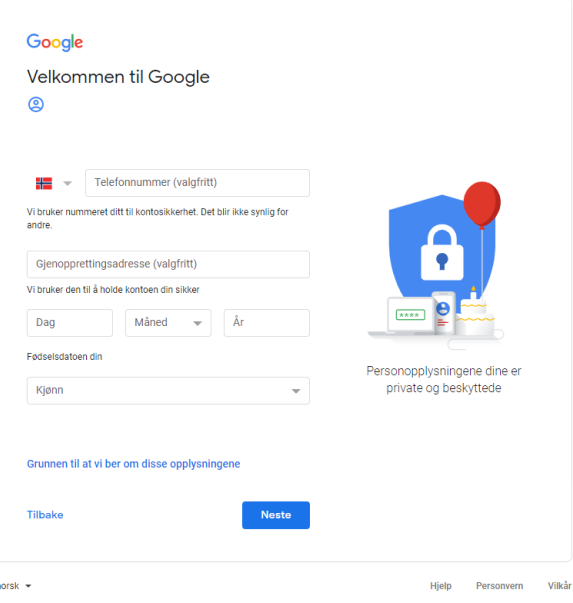 [Speaker Notes: حالا بخش سال تولد خود را انتخاب کنید. کاربران جی میل باید روی این بخش کلیک کرده و سال کامل را وارد کنند.]
1
یک آدرس ایمیل ایجاد کنید
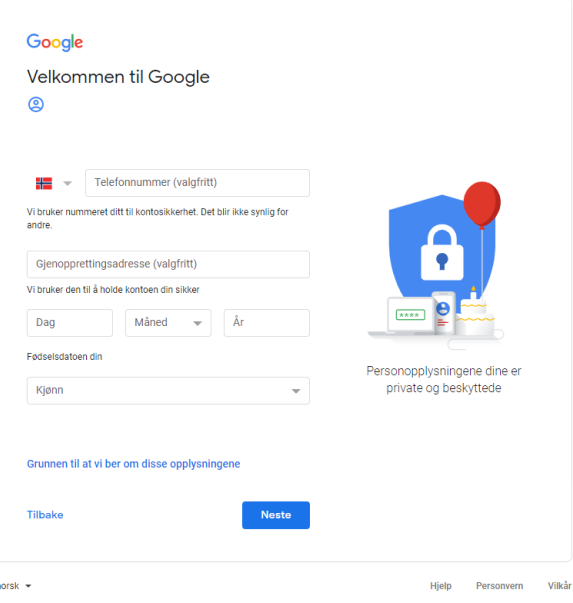 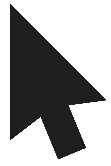 [Speaker Notes: در بخش بعدی باید جنسیت خود را اضافه کنید. برای انجام این کار، روی تیر سمت راست دورتر کلیک کنید. سپس یک لیست کش شونده ظاهر می شود. برای انتخاب یک گزینه ضربه بزنید یا کلیک کنید.]
1
یک آدرس ایمیل ایجاد کنید
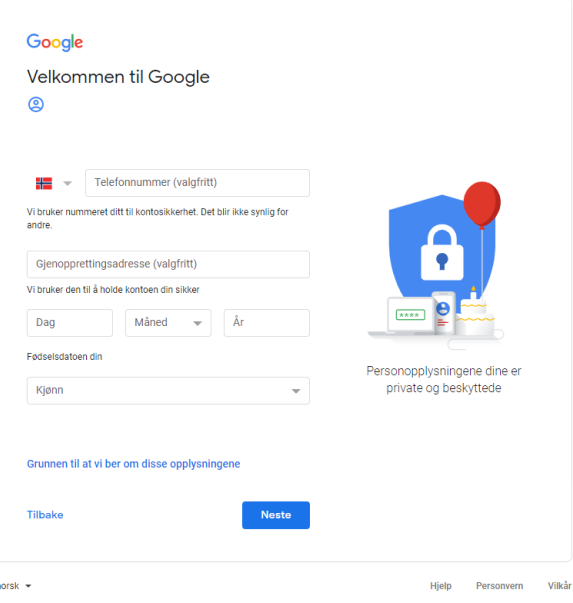 [Speaker Notes: بخشی را پیدا کنید که روی آن "شماره موبایل" نوشته شده است. در این بخش از قبل کد کشور ناروی (+47) خانه پری شده است. شماره تلیفون خود را وارد کنید. این باید یک شماره موبایل باشد.]
1
یک آدرس ایمیل ایجاد کنید
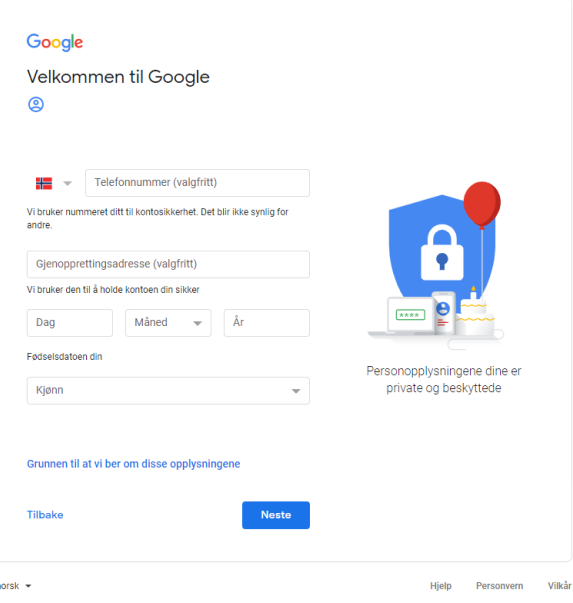 ?
[Speaker Notes: کسانی که قبلا یک آدرس ایمیل اضافی دارند می توانند در قسمت بعدی این را وارد کنند. ایجاد یک حساب کاربری لازم نیست، اما برای مثال اگر رمز عبور خود را فراموش کرده اید، ممکن است فکر خوبی باشد. سپس جی میل می تواند یک رمز عبور جدید به آدرس ایمیل دیگر برای شما ارسال کند.]
1
یک آدرس ایمیل ایجاد کنید
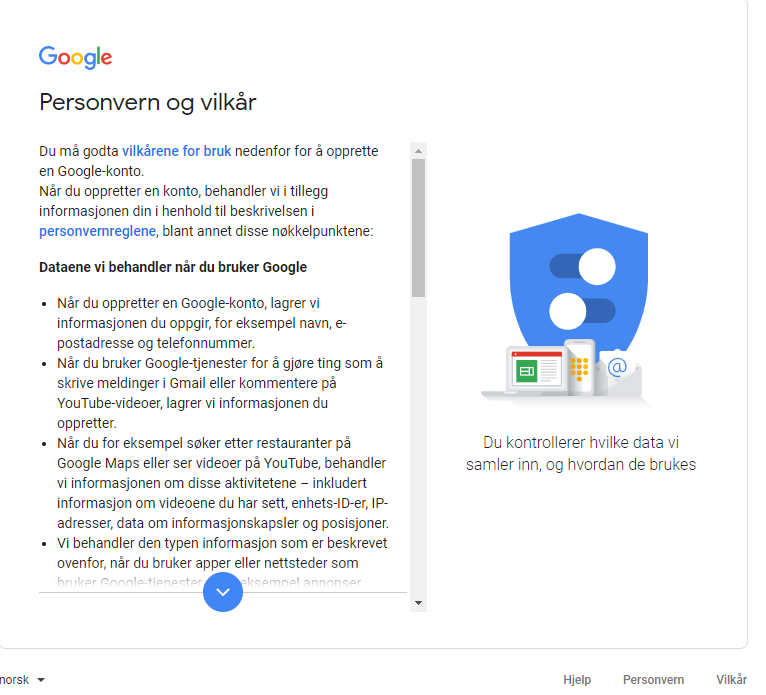 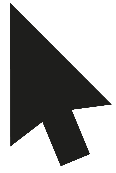 [Speaker Notes: اکنون، پنجره ای با شرایط خدمات گوگل باز می شود. برای موافقت با این موارد، به پایین پنجره بروید.]
1
یک آدرس ایمیل ایجاد کنید
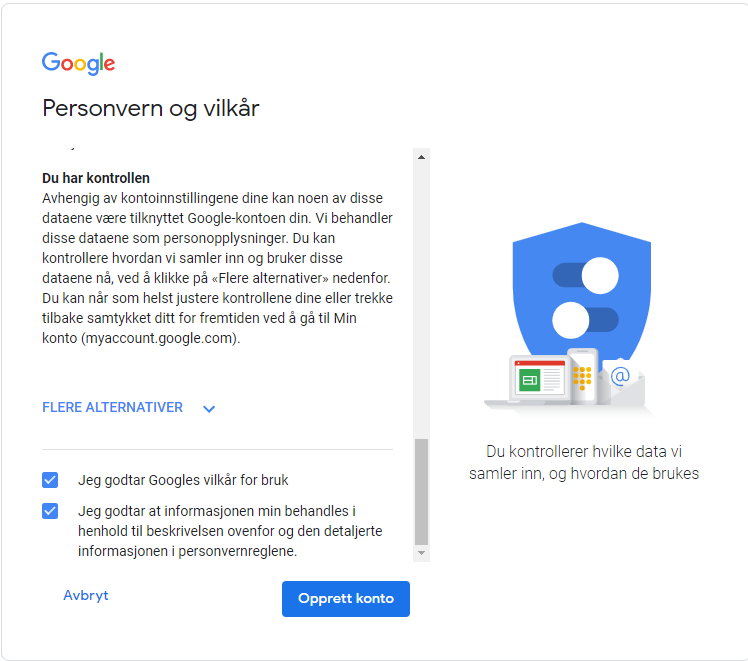 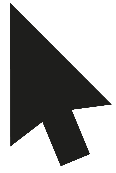 [Speaker Notes: اکنون دکمه "موافقم" آبی است. روی این ضربه بزنید یا کلیک کنید.]
1
یک آدرس ایمیل ایجاد کنید
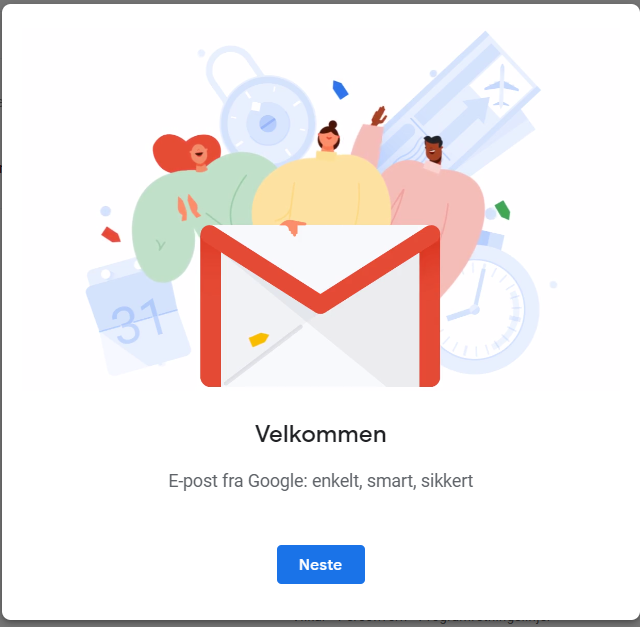 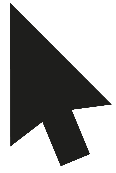 [Speaker Notes: پیام خوش آمدگویی ظاهر می شود. روی دکمه آبی ضربه بزنید یا کلیک کنید.]
1
یک آدرس ایمیل ایجاد کنید
Gratulerer med brukerkonto og e-postadresse!
[Speaker Notes: تبریک! اکنون همه شما یک حساب کاربری و یک آدرس ایمیل دارید!]
1
یک آدرس ایمیل ایجاد کنید
brukernavn
[Speaker Notes: آدرس ایمیل شما به شرح زیر است:

بخش اول نام کاربری شماست.]
1
یک آدرس ایمیل ایجاد کنید
brukernavn@
[Speaker Notes: بعد از نام کاربری علامت "at": @ می آید. هر آدرس ایمیل حاوی علامت @ است. این همان چیزی است که به ما  می دهد تفاوت بین آدرس ایمیل و آدرس وب سایت را تشخیص دهیم.]
1
یک آدرس ایمیل ایجاد کنید
brukernavn@gmail.com
[Speaker Notes: بعد از علامت @ نام سرویس ایمیلی که استفاده می کنید (در موضوع ما جی میل) است و در انتها یک نقطه و حروف c-o-m وجود دارد.]
وارد شدن و خارج شدن
Del 2
2
وارد شدن و خارج شدن
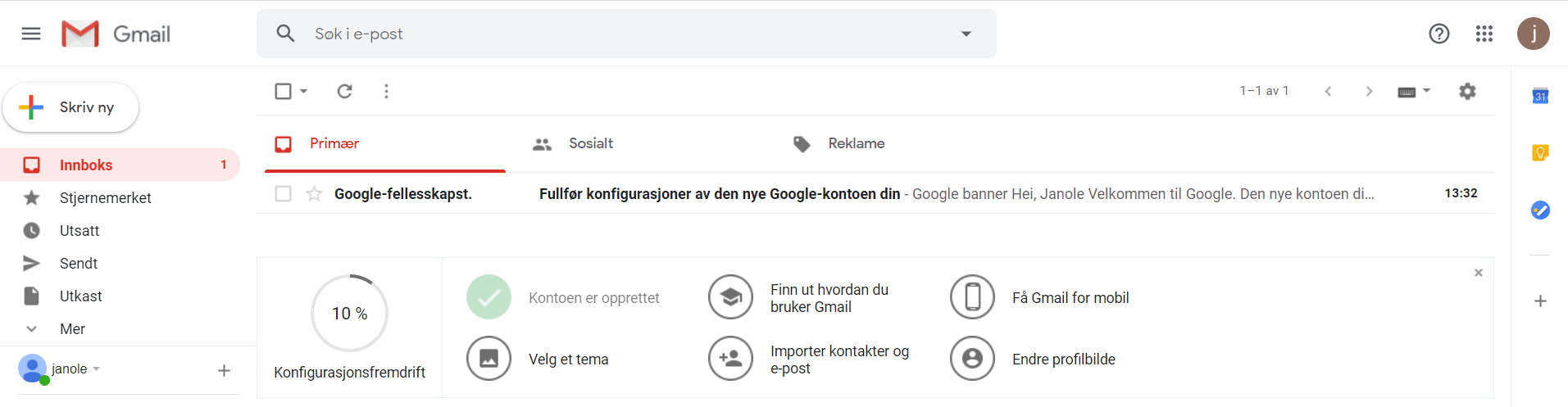 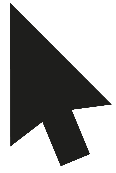 [Speaker Notes: آنچه اکنون روی صفحه می بینید صندوق وارده شما است. سرورهای مختلف ایمیل اندکی ظاهر شان متفاوت است، اما عناصر اصلی شبیه اند. من از یک نسخه ساده شده استفاده می کنم تا راحت تر ببینم چه کاری باید انجام شود.

صندوق وارده شما جایی است که ایمیل های ارسال شده به شما می رسد. در اینجا همچنین آنچه را که برای ارسال ایمیل نیاز دارید، پیدا خواهید کرد. اندکی بعدتر به آن خواهیم پرداخت. حالا ما از سیستم خارج می شویم.

گوشه سمت راست بالای صندوق وارده تان، مانند نام یا آدرس ایمیل شما به نظر می رسد. یک بار روی آن کلیک کنید یا ضربه بزنید.]
2
وارد شدن و خارج شدن
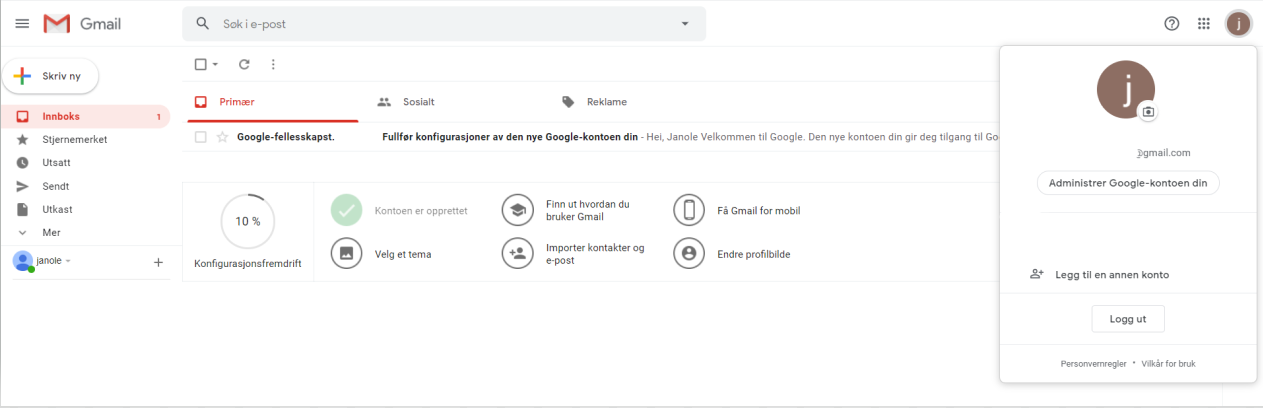 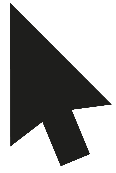 [Speaker Notes: یک منو ظاهر می شود. در این منو، بخشی بنام "خروج از سیستم" یا "خارج شدن از سیستم" پیدا خواهید کرد. برای خروج از سیستم روی آیتم منو کلیک کنید یا ضربه بزنید.]
2
وارد شدن و خارج شدن
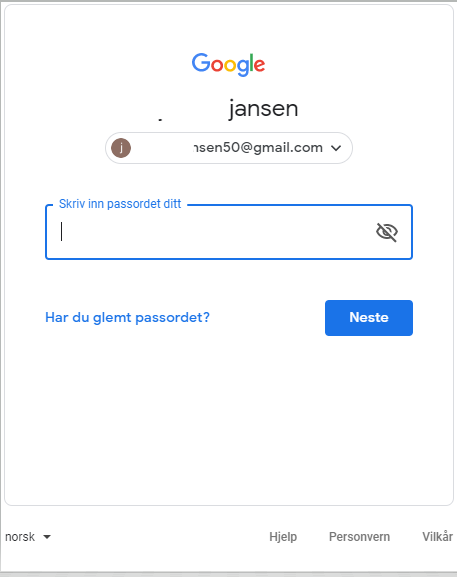 [Speaker Notes: تصویری که اکنون ظاهر می شود باید مشابه تصویری باشد که قبل از ایجاد حساب ایمیل دیده بودیم. ما می‌خواهیم از این صفحه برای ورود مجدد به حساب ایمیل استفاده کنیم، اما ابتدا در مورد راه‌های مختلف ورود به حساب کاربری خود صحبت می‌کنیم.]
2
وارد شدن و خارج شدن
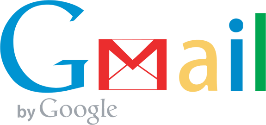 www.gmail.no
[Speaker Notes: در این دوره آموزشی یاد می گیرید که چگونه وارد حساب کاربری ایمیل خود در مرورگر وب شوید. ابتدا باید مرورگر را باز نموده و سپس URL سرویس ایمیل مورد استفاده خود را وارد کنید. ما این کار را در ابتدای بخش 1 این دوره انجام دادیم.

برخی از شما ممکن پروگرامی در کمپیوتر یا اپلیکیشنی در تبلیت یا تلیفون هوشمند خود داشته باشید که می توانید از آن برای بررسی ایمیل خود استفاده کنید. معمولاً یک راه حل ساده است. هنگامی که یک حساب کاربری یا رمز عبور در پروگرام یا اپلیکیشن ثبت کنید، دستگاه شما معلومات را به خاطر می آورد و لازم نیست هر بار که می خواهید ایمیل خود را بررسی کنید، معلومات خود را وارد کنید. این یک راه حل خوب است، اما فقط روی کمپیوتر شخصی، تلیفون هوشمند و تبلیت خود شما کار می کند. اگر این دستگاه‌ها را دم دست ندارید، باید به URL بروید و از آنجا وارد شوید.
 این اغلب اندکی بیشتر طول می کشد، اما مزیت آن این است که می توانید ایمیل خود را در دستگاه های دیگران بررسی کنید. به یاد داشته باشید که پس از پایان کار از سیستم خارج شوید تا دیگران نتوانند وارد شوند و ایمیل های شما را بخوانند یا از حساب شما ایمیل ارسال کنند.

در این دوره یاد خواهید گرفت که از حساب ایمیل خود در مرورگر استفاده کنید، زیرا پس از آن می توانید از هر دستگاهی، حتی دستگاه های متعلق به اعضای خانواده و اماکن عمومی استفاده کنید.]
2
وارد شدن و خارج شدن
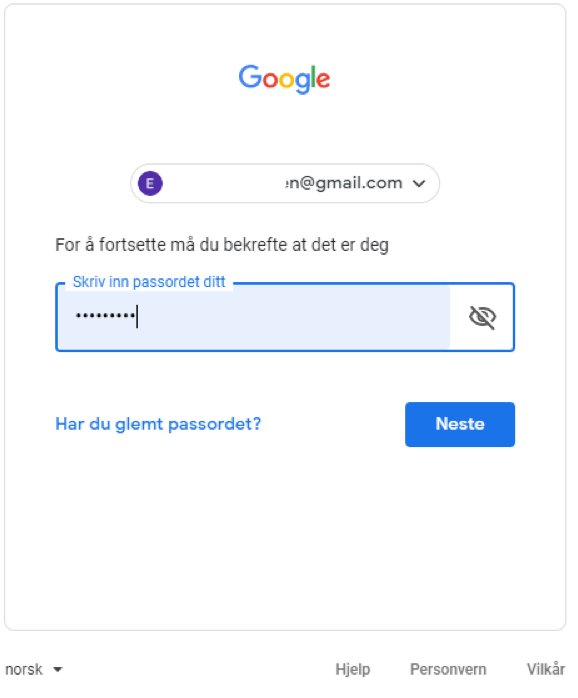 E-postadressen
Passord
[Speaker Notes: حالا دوباره وارد حساب های ایمیل خود می شویم.

بسیاری از کسانی که از جی میل استفاده می کنند می بینند که آدرس ایمیل آنها قبلاً توسط سرویس خانه پری شده است. سپس آنها فقط باید رمز عبور خود را وارد کنند.]
2
وارد شدن و خارج شدن
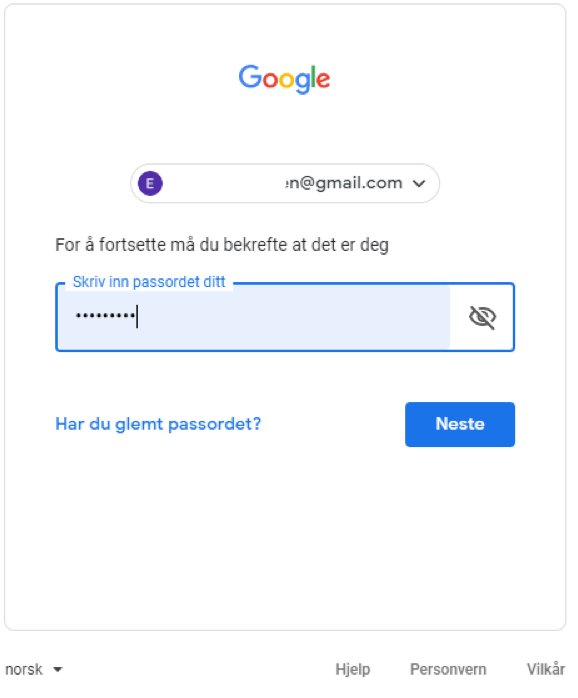 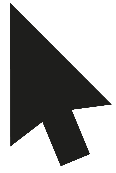 [Speaker Notes: برای ورود به سیستم روی دکمه آبی رنگ "ورود به سیستم" کلیک کرده یا ضربه بزنید.

اکنون صندوق وارده شما دوباره ظاهر می شود.

از همه بخواهید چند بار ورود و خروج را تمرین کنند.]
ارسال ایمیل
Del 3
3
ارسال ایمیل
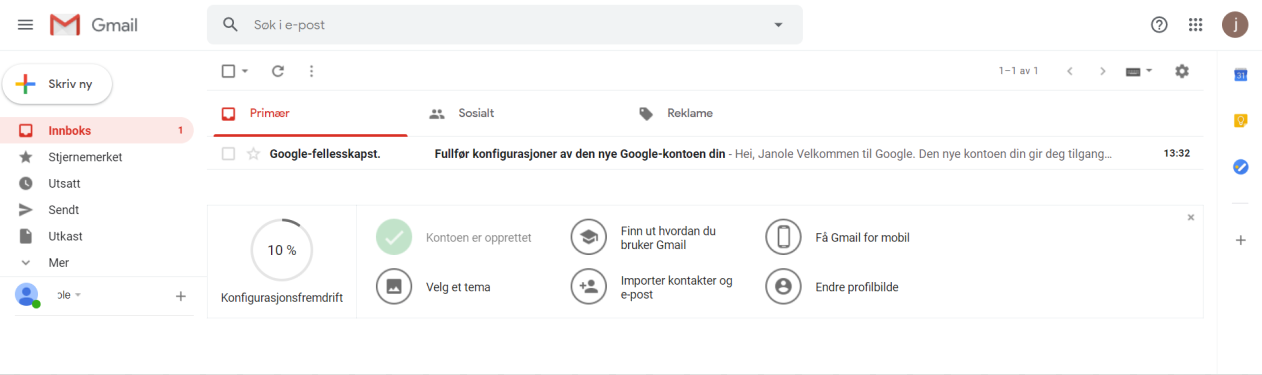 [Speaker Notes: مطمئن شوید که همه وارد سیستم شده اند.

هر سرویس ایمیل دکمه ای برای شروع نوشتن یک ایمیل جدید دارد.

این دکمه در قسمت بالای تصویر به سمت چپ قرار دارد.]
3
ارسال ایمیل
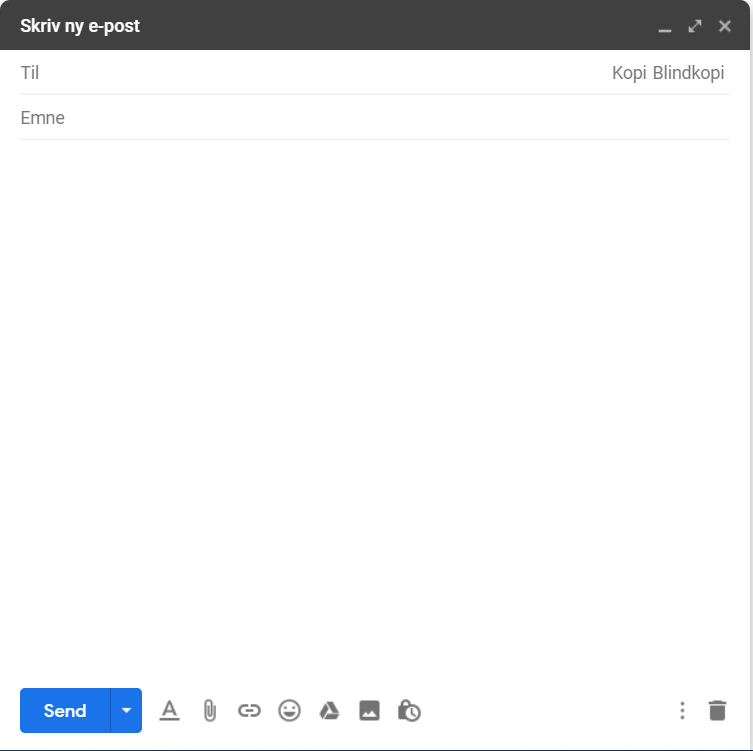 [Speaker Notes: پنجره ای که اکنون ظاهر می شود همان پنجره ای است که برای نوشتن ایمیل خود از آن استفاده خواهید کرد.]
3
ارسال ایمیل
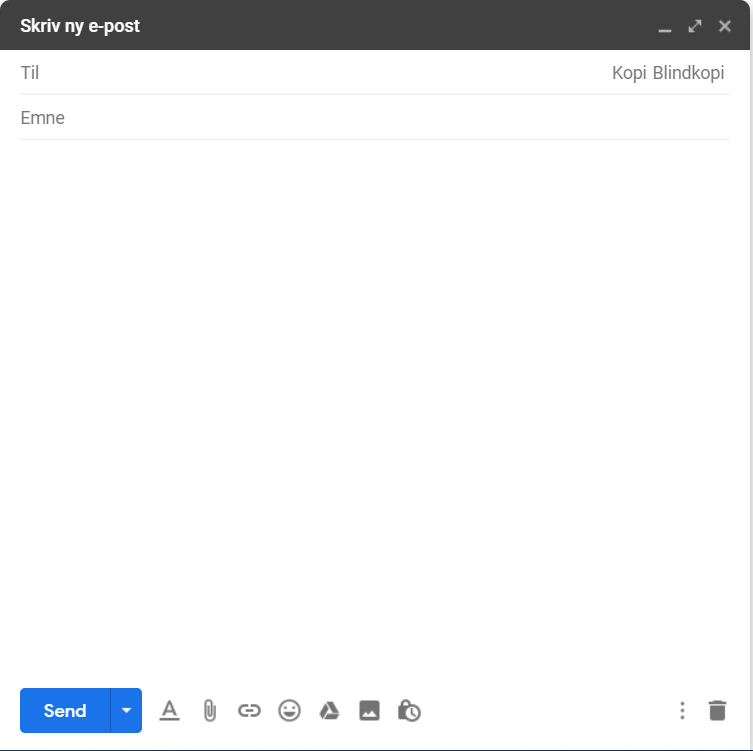 [Speaker Notes: برای برخی از کاربران جی میل، پنجره ممکن اندکی کوچک باشد. روی تیری که در دو جهت در گوشه سمت راست بالای پنجره ظاهر شده کلیک کنید یا ضربه بزنید. اگر احساس می کنید پنجره به اندازه کافی بزرگ است، نیاز نیست کاری انجام دهید.]
3
ارسال ایمیل
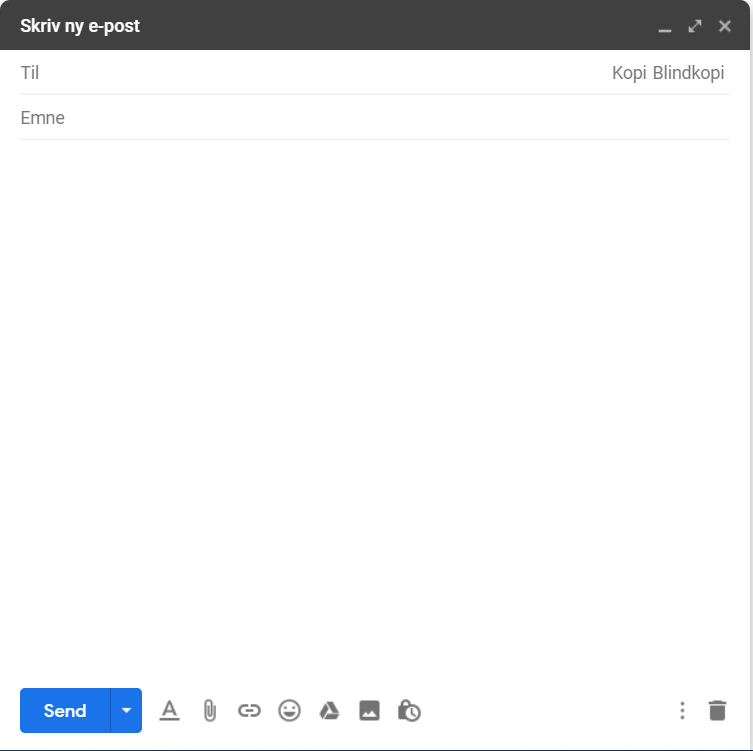 [Speaker Notes: این پنجره ساده شده تمام عناصر مهم برای ارسال ایمیل را نمایش می دهد.]
3
ارسال ایمیل
Mottagers e-postadresse
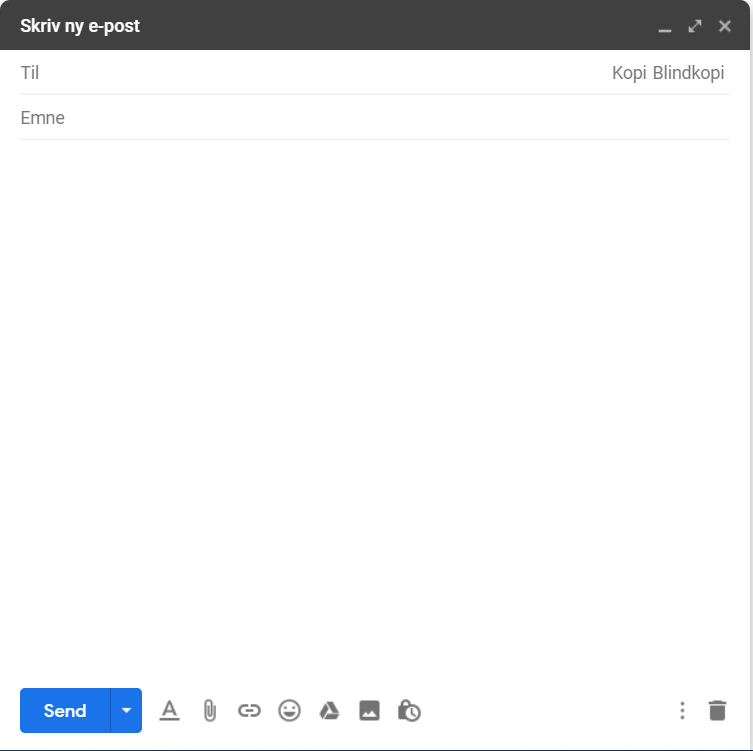 [Speaker Notes: یک بخش "به" که در آن آدرس ایمیل شخصی را که ایمیل را دریافت می کند تایپ می کنید.]
3
ارسال ایمیل
Mottagers e-postadresse
Hva handler e-posten om
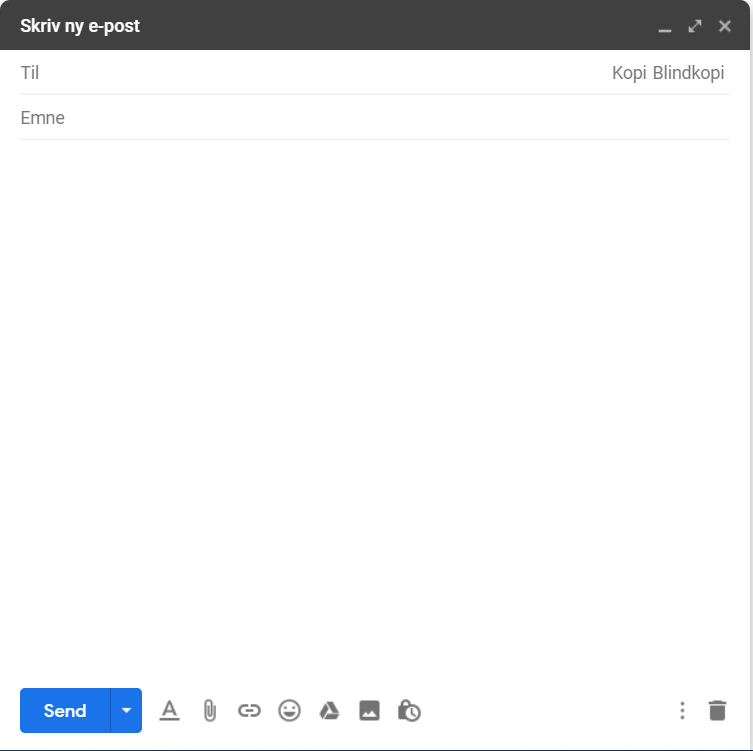 [Speaker Notes: یک بخش "موضوع" که در آن می توانید عنوان ایمیل را تایپ کنید.]
3
3
Sende e-post
ارسال ایمیل
Hva handler e-posten om
Mottagers e-postadresse
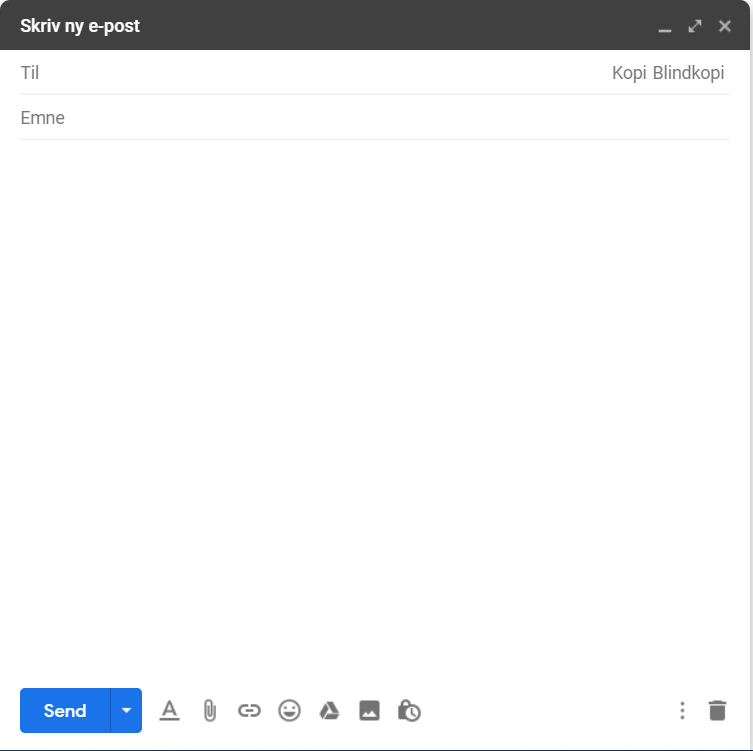 I dette feltet skrives beskjeden eller brevet du ønsker å sende, fra "Hei" til "Hilsen"
[Speaker Notes: بزرگترین قسمت پنجره جایی است که پیام یا متن نامه را می نویسید.]
3
3
3
ارسال ایمیل
Hva handler e-posten om
Mottagers e-postadresse
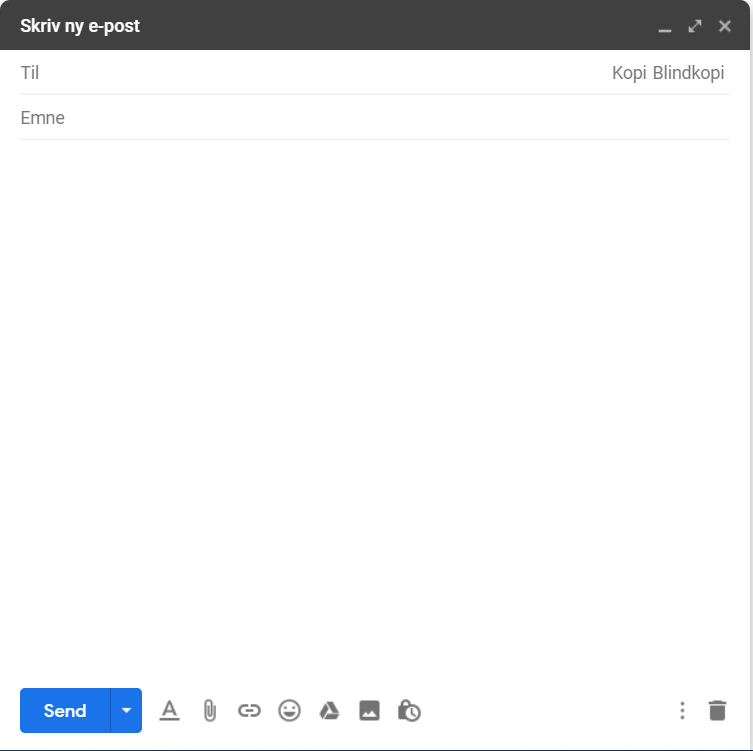 I dette feltet skrives beskjeden eller brevet du ønsker å sende, fra "Hei" til "Hilsen"
[Speaker Notes: در نهایت، دکمه ای برای کلیک یا ضربه زدن در زمانی که می خواهید ایمیل را برای گیرنده ارسال کنید وجود دارد.

 اکنون با پر کردن تمام جاها گام به گام، شما را در مراحل ارسال اولین ایمیل رهنمایی خواهم کرد]
3
ارسال ایمیل
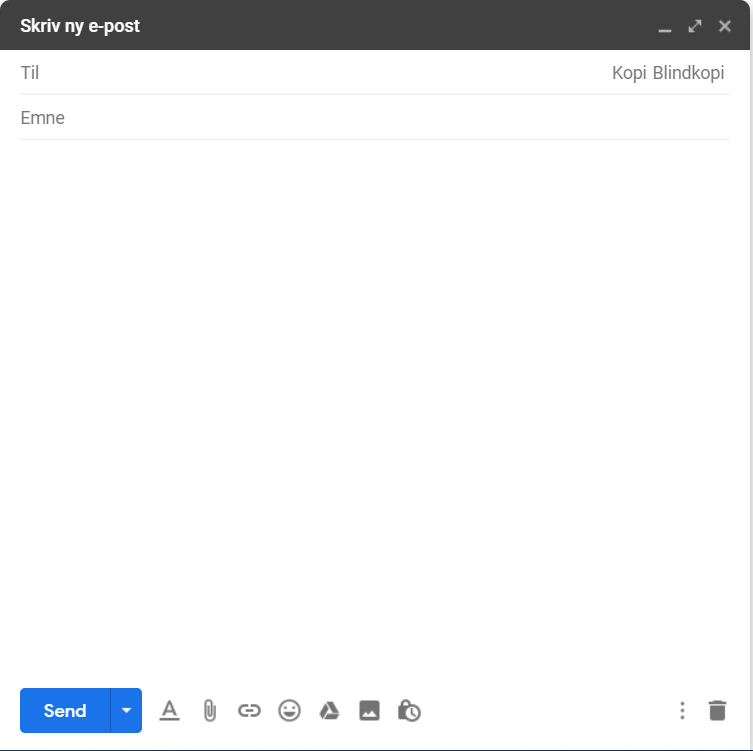 [Speaker Notes: همه یک ایمیل برای من ارسال خواهند کرد.
 
بیایید با پر کردن آدرس ایمیل شروع کنیم.
 
بخش "به" را پیدا کنید و روی آن ضربه بزنید یا کلیک کنید.
 
آدرس ایمیلی که من استفاده می کنم این است: آدرس ایمیل خود یا آدرس ایمیلی را که برای این دوره ایجاد کرده اید وارد کنید. قبل از شروع دوره، ممکن بخواهید یک سلاید با آدرس ایمیل به پریزینتیشن خود اضافه کنید یا آن را روی تخته سفید بنویسید تا همه بتوانند آن را به درستی نوشته کنند.
 
برای ادامه تا زمانی که همه آدرس ایمیل را می نویسند، منتظر بمانید.]
3
ارسال ایمیل
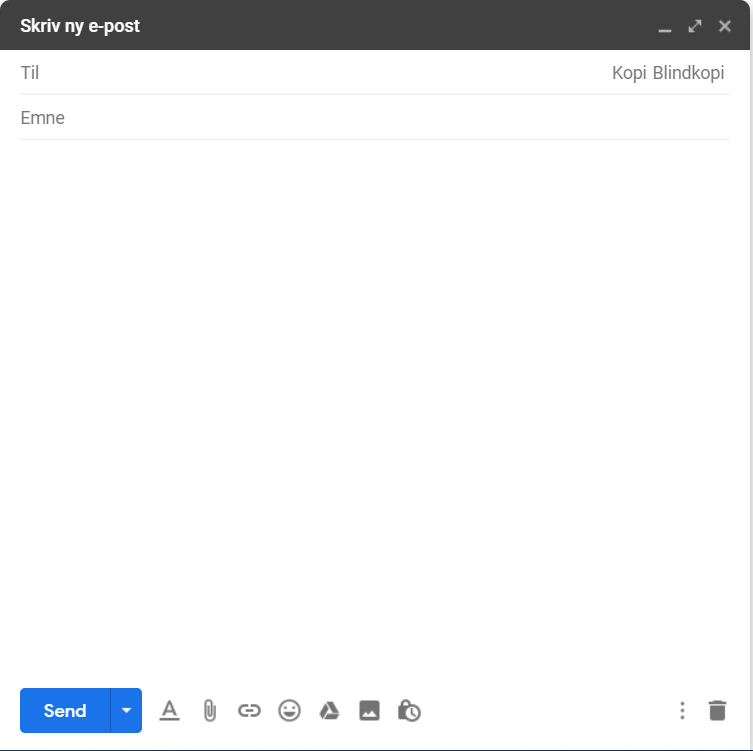 [Speaker Notes: حالا بیایید موضوع را اضافه کنیم.
عنوان موضوع را پیدا کنید و روی آن ضربه بزنید یا کلیک کنید.
 
فکر خوبی است که همیشه چیزی را در عنوان موضوع بنویسید. این باعث می شود گیرنده هدف ایمیل را راحت تر درک و بعداً آن را جستجو کند.
 
از آنجایی که شما در حال امتحان این هستید، می توانید این ایمیل را "امتحانی" نام دهید.
"امتحانی" را در عنوان موضوع تایپ کنید.
 
قبل از ادامه، مطمئن شوید که همه، "امتحانی" را در عنوان موضوع وارد کرده باشند.]
3
ارسال ایمیل
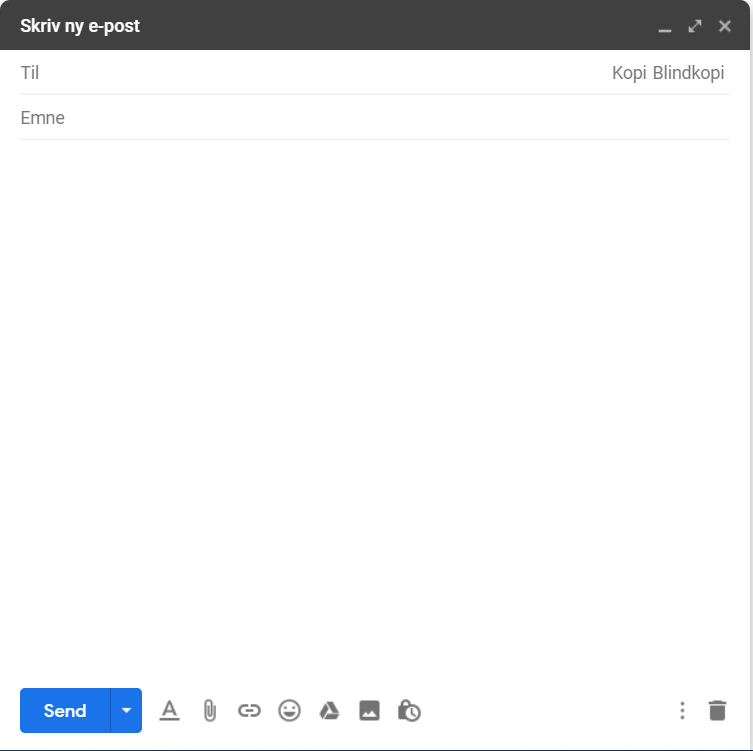 [Speaker Notes: حالا بیایید شروع به نوشتن محتوای واقعی ایمیل کنیم.

روی جای سفید بزرگ کلیک کنید یا ضربه بزنید.

اکنون می توانید یک پیام کوتاه یا تبریک به من تایپ کنید. درست مانند زمانی که در حال نوشتن نامه هستید، مودبانه است که با یک "سلام" یا "درود" شروع کنید و با "با احترام" یا "با عرض حرمت" ختم کنید.]
3
ارسال ایمیل
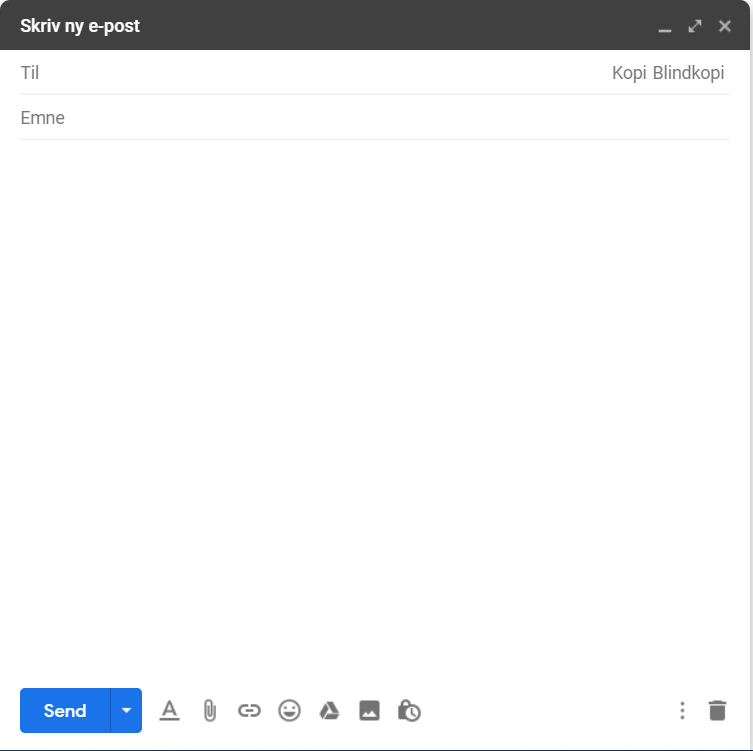 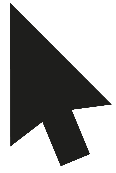 [Speaker Notes: هنگامیکه نوشتن برای من تمام شد، روی دکمه "ارسال" ضربه بزنید یا کلیک کنید تا ایمیل ارسال شود تا بتوانم آنچه را نوشته اید ببینم.
 
دکمه "ارسال" در پایین سمت چپ قرار دارد.

روی دکمه "ارسال" کلیک کنید.
 
برای ادامه تا زمانی که همه آدرس ایمیل را می نویسند، منتظر بمانید.]
3
ارسال ایمیل
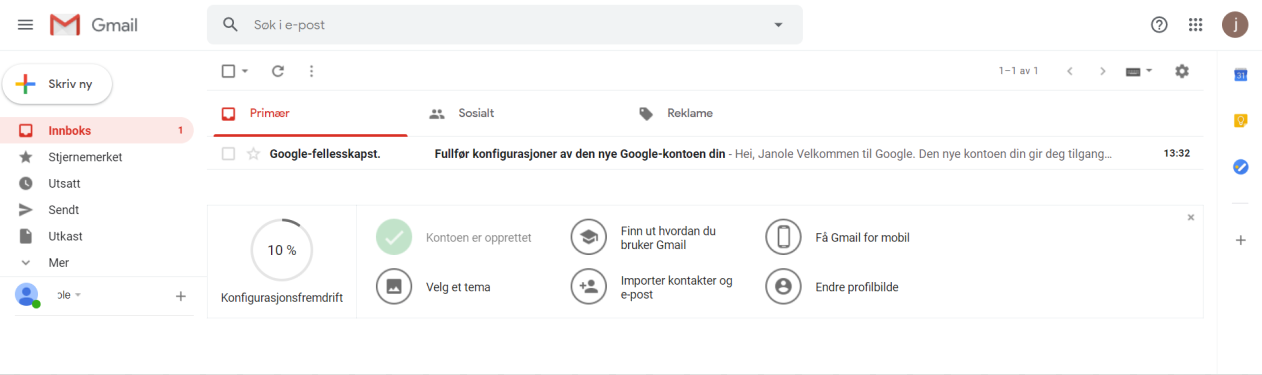 [Speaker Notes: اکنون به صندوق وارده خود بازگشته اید.

کوشش کنید یک ایمیل دیگر برای من ارسال کنید.

با پیدا کردن دکمه "پیام جدید" شروع کنید.]
3
3
3
ارسال ایمیل
Mottagers e-postadresse
Hva handler e-posten om
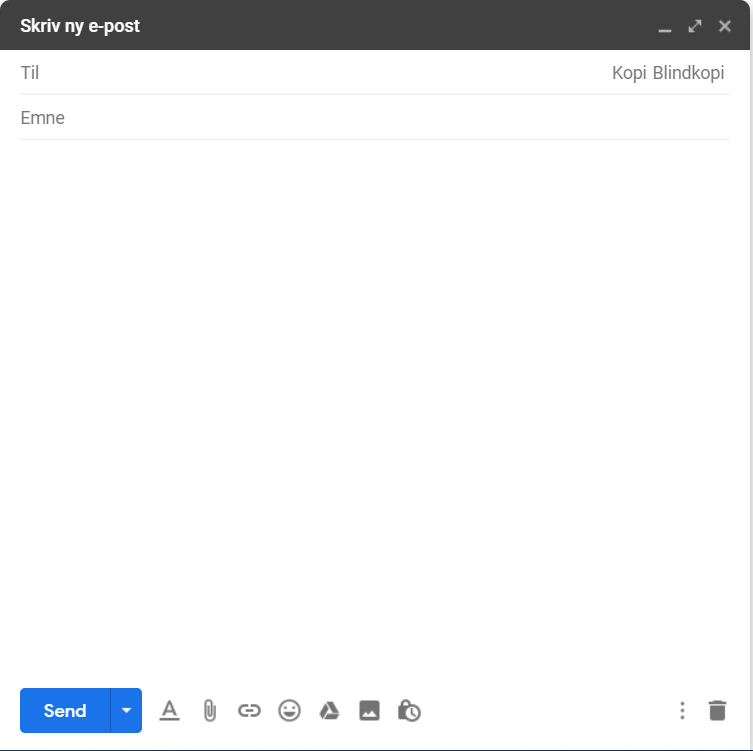 I dette feltet skrives beskjeden eller brevet du ønsker å sende, fra "Hei" til "Hilsen"
[Speaker Notes: من این را روی صفحه می گذارم تا راحت تر به خاطر بیاورم که چه کاری باید انجام شود. 

در حالی که شما برای من ایمیل می فرستید، تلاش می کنم به ایمیلی که به تازگی برای من ارسال کرده اید پاسخ دهم و نحوه باز کردن و پاسخ دادن به ایمیل ها را یاد خواهیم گرفت.

از این زمان برای ارسال یک پاسخ کوتاه به ایمیل های "امتحانی" که از اشتراک کنندگان دریافت کرده اید استفاده کنید. متن پیشنهادی:

"سلام

ایمیلی که شما فرستادید دریافت کردم.

عالیست!

با احترام، مربی دوره«

هنگامی که به همه پاسخ دادید و همه حداقل یک ایمیل دیگر ارسال کردند، می توانید دوره را ادامه دهید.]
باز کردن ایمیل ها
Del 4
[Speaker Notes: Send en e-post til alle på kurset]
4
باز کردن ایمیل ها
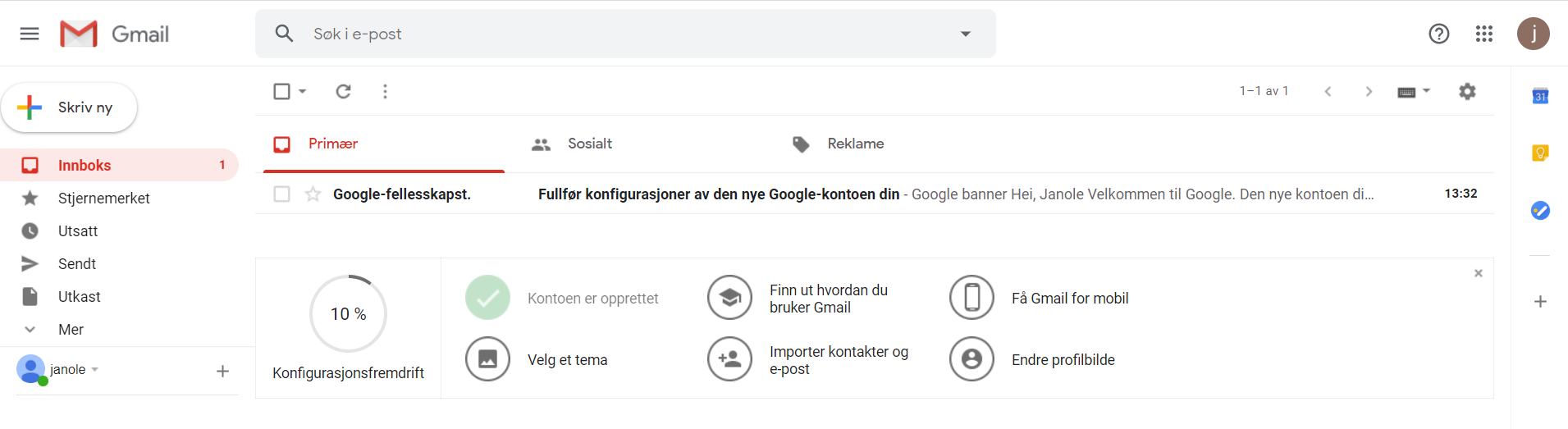 [Speaker Notes: اطمینان حاصل کنید که پنجره صندوق وارده جلو همه باز باشد.

در سمت چپ تصویر یک نمای کلی از تمام فولدرهایی که متعلق به حساب ایمیل شما هستند را مشاهده خواهید کرد. مهمترین آنها صندوق وارده است.

هنگامی که یک ایمیل خوانده نشده در صندوق ورودی خود داشته باشید، در نمای کلی یک عدد عقب کلمه وارده ظاهر می شود. اگر شماره ای در آنجا وجود نداشته باشد، به این معنی است که هیچ ایمیل جدیدی در انتظار شما نیست.]
4
باز کردن ایمیل ها
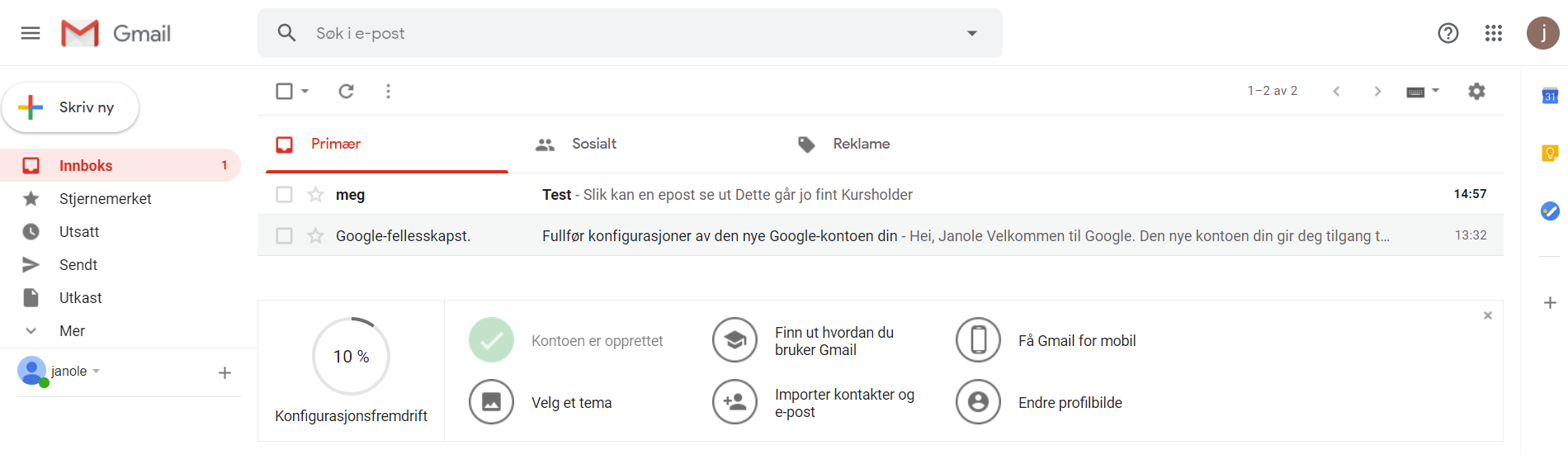 [Speaker Notes: لیستی از تمام ایمیل هایی که دریافت کرده اید در متن تصویر موجود است. جدیدترین ایمیل ها در بالای لیست قرار دارند. قدیمی ترین ها در پایین ترین نقطه قرار دارند.

هر ایمیل حاوی نام یا آدرس ایمیل فرستنده و موضوع ایمیل است (آنچه فرستنده در عنوان موضوع نوشته است).

ایمیلی که باز نشده است به شکل متن برجسته است.

برای باز کردن یک ایمیل و خواندن محتوای آن، روی نام فرستنده یا عنوان موضوع ضربه بزنید یا کلیک کنید.]
4
باز کردن ایمیل ها
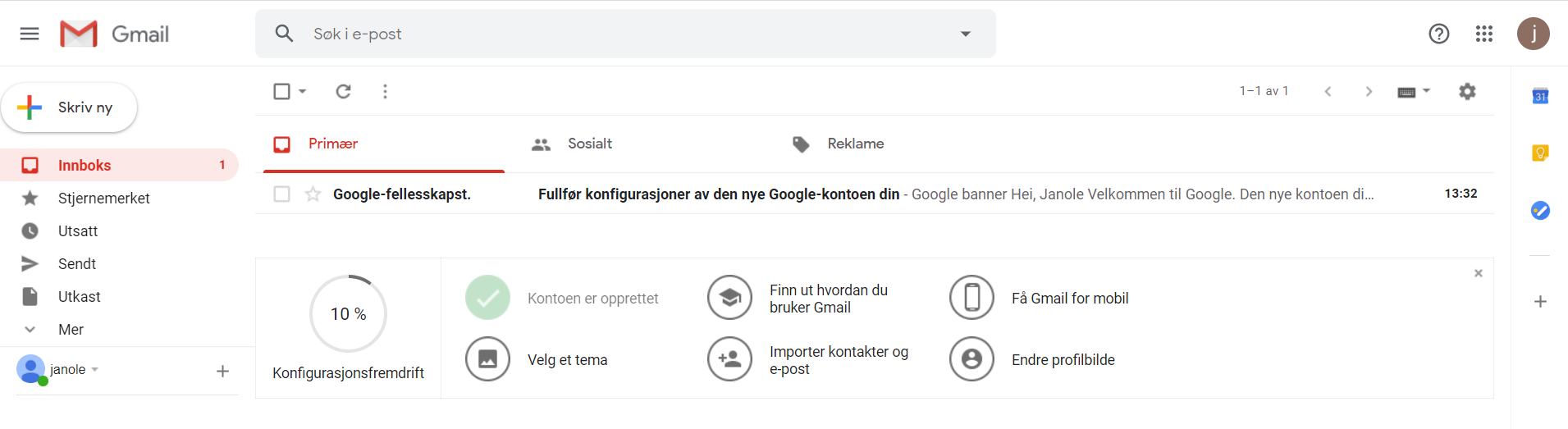 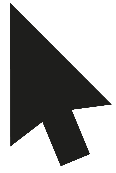 [Speaker Notes: برای باز کردن یک ایمیل، روی نام فرستنده یا عنوان موضوع ضربه بزنید یا کلیک کنید.

از همه بخواهید روی یکی از ایمیل هایی که در صندوق ورودی خود دارند ضربه بزنند یا کلیک کنند.]
4
باز کردن ایمیل ها
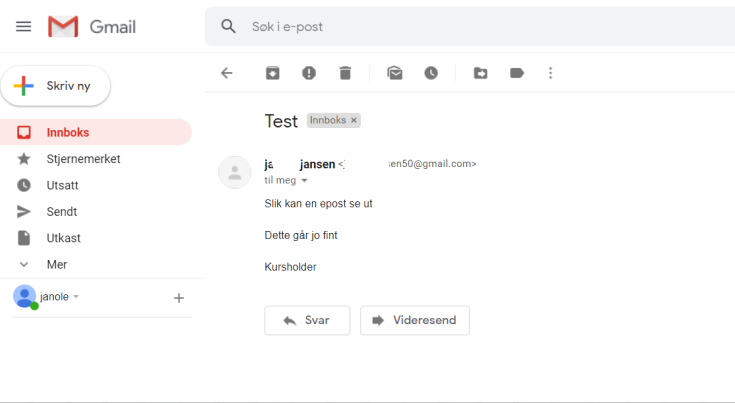 [Speaker Notes: این همان چیزی است که یک ایمیل معمولی در گوگل به نظر می رسد.]
4
باز کردن ایمیل ها
Tittel
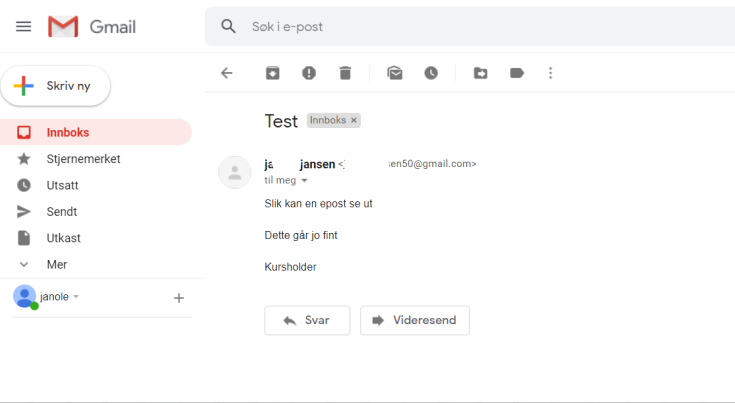 [Speaker Notes: در بالا، موضوع ایمیل را مشاهده خواهید کرد.]
4
باز کردن ایمیل ها
Avsender
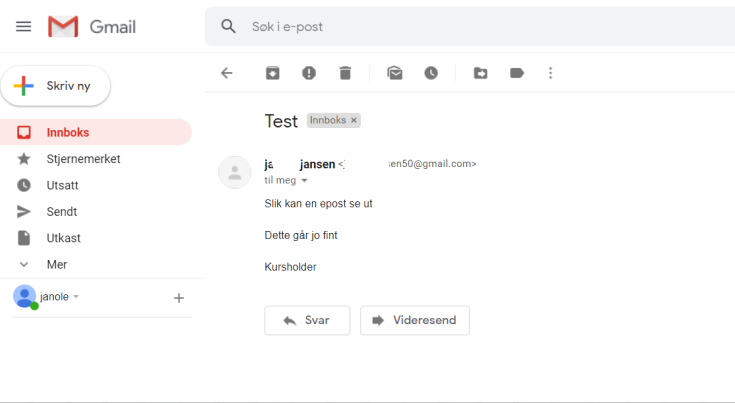 [Speaker Notes: نام و/یا آدرس ایمیل شخصی که ایمیل را برای شما ارسال کرده است را خواهید دید.]
4
باز کردن ایمیل ها
Beskjeden fra avsender
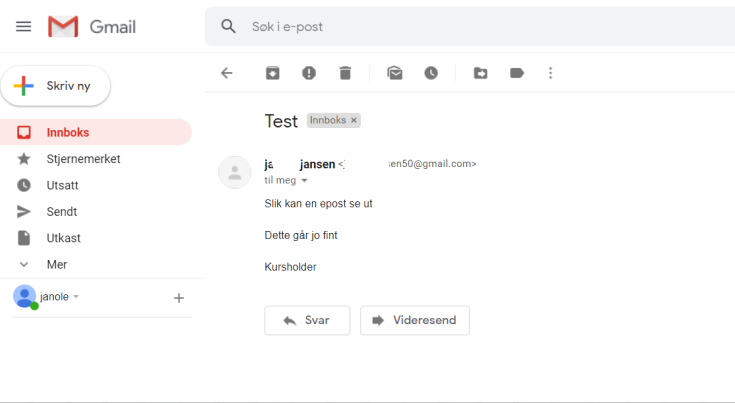 [Speaker Notes: در زیر آن پیام فرستنده است.]
4
باز کردن ایمیل ها
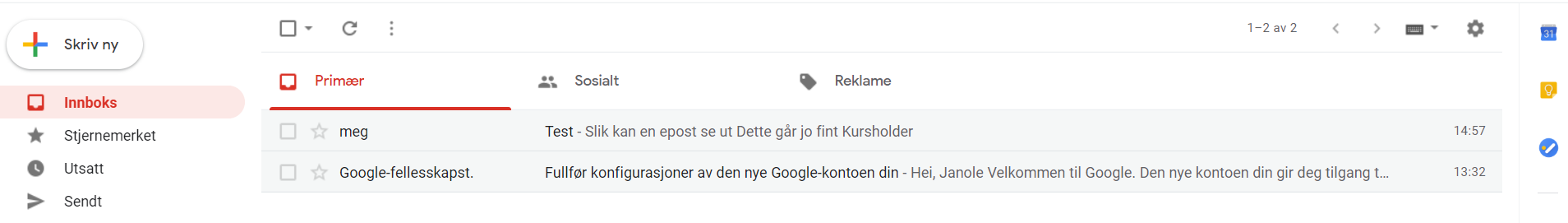 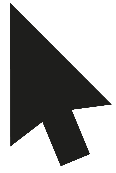 [Speaker Notes: برای بازگشت دوباره به صندوق وارده خود و لیست تمام ایمیل های دریافتی خود، روی "صندوق وارده" در منوی سمت چپ تصویر ضربه بزنید یا کلیک کنید.

قبل از ادامه، مطمئن شوید که همه اشتراک‌کنندگان دوباره به صندوق وارده خود بازگشته‌اند.]
4
باز کردن ایمیل ها
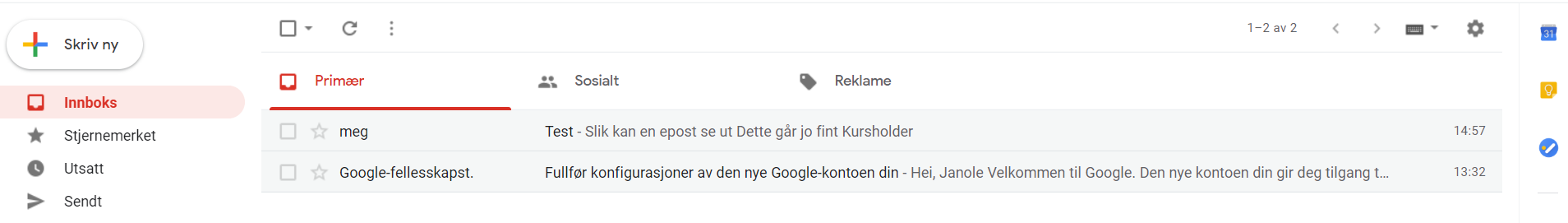 [Speaker Notes: اکنون می بینید که تعداد در نمای کلی "صندوق وارده" کاهش یافته است.]
4
باز کردن ایمیل ها
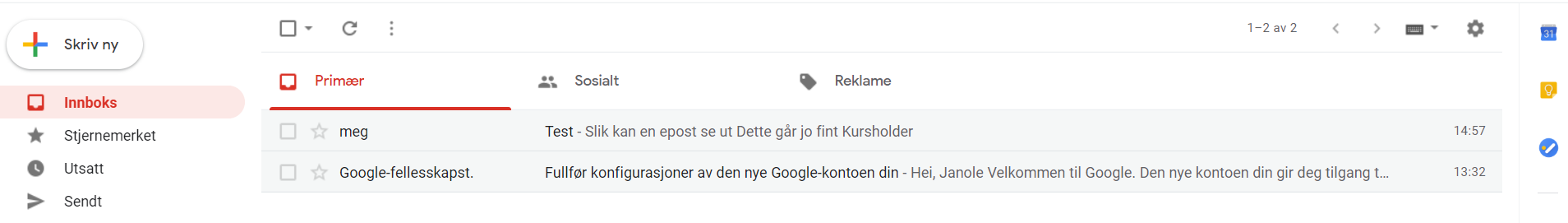 [Speaker Notes: همچنین ممکن ببینید ایمیلی که به تازگی باز کرده اید دیگر به شکل متن برجسته نیست.]
پاسخ به ایمیل ها
Del 5
[Speaker Notes: Send en e-post til alle på kurset.]
5
پاسخ به ایمیل ها
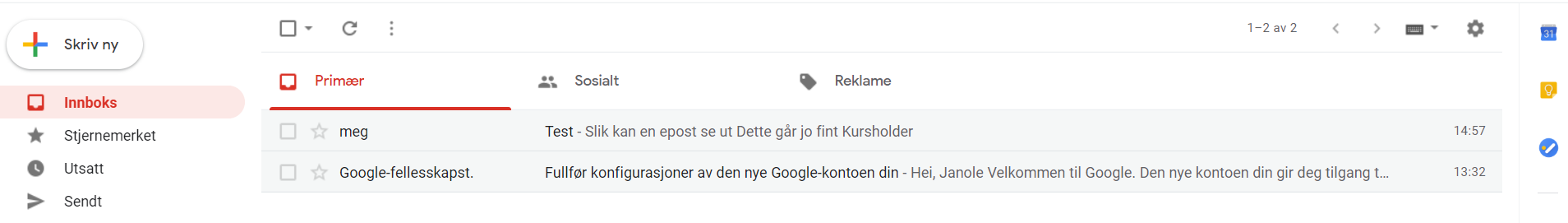 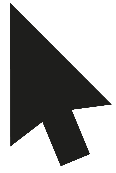 [Speaker Notes: برای پاسخ دادن به یک ایمیل، آن را از لیست موجود در صندوق وارده خود انتخاب کنید.

همه شما یک ایمیل پاسخ به ایمیلی که قبلاً برای من ارسال کرده بودید، باید از من دریافت کرده باشید. ممکن برخی قبلاً آن را دیده باشند.

این را در صندوق وارده خود پیدا کنید و روی آن ضربه بزنید یا کلیک کنید.]
5
پاسخ به ایمیل ها
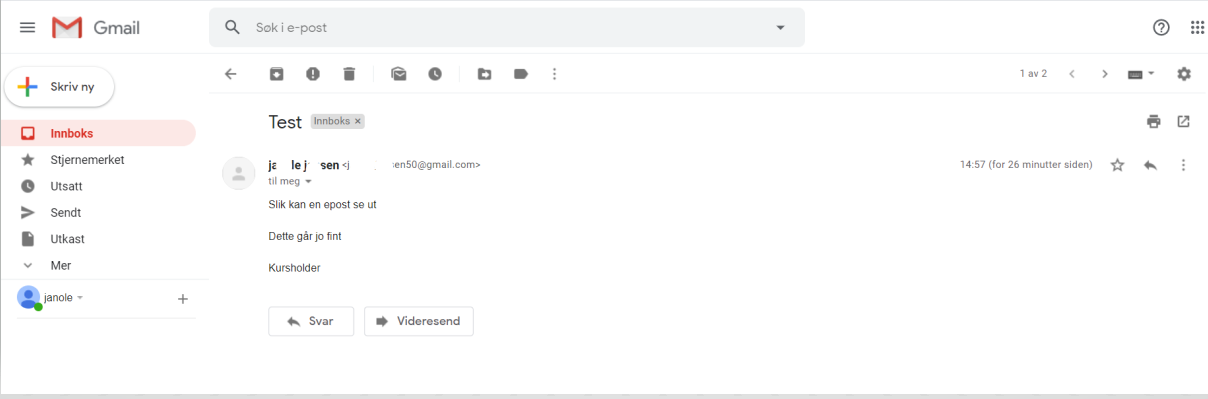 [Speaker Notes: برای ارسال پاسخ به من، کاربران جی میل باید روی نوار سفید در پایین پنجره، جایی که "پاسخ" یا "ارسال مجدد" است، ضربه بزنند یا کلیک کنند.]
5
پاسخ به ایمیل ها
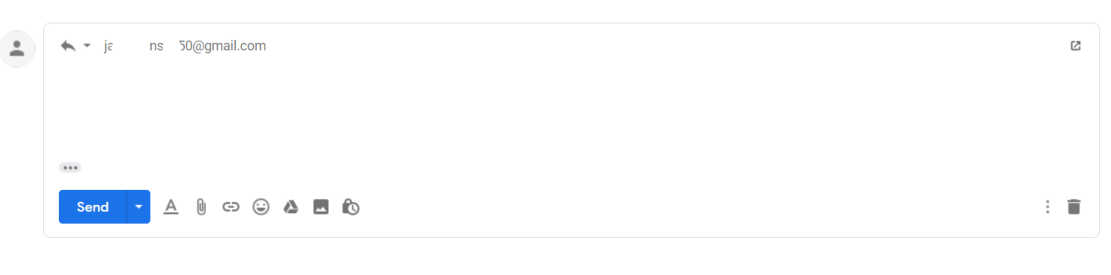 [Speaker Notes: یک ایمیل پاسخ بسیار شبیه یک ایمیل جدید است، اما در اینجا بخش های "به" و "موضوع" از قبل پر می باشند.]
5
پاسخ به ایمیل ها
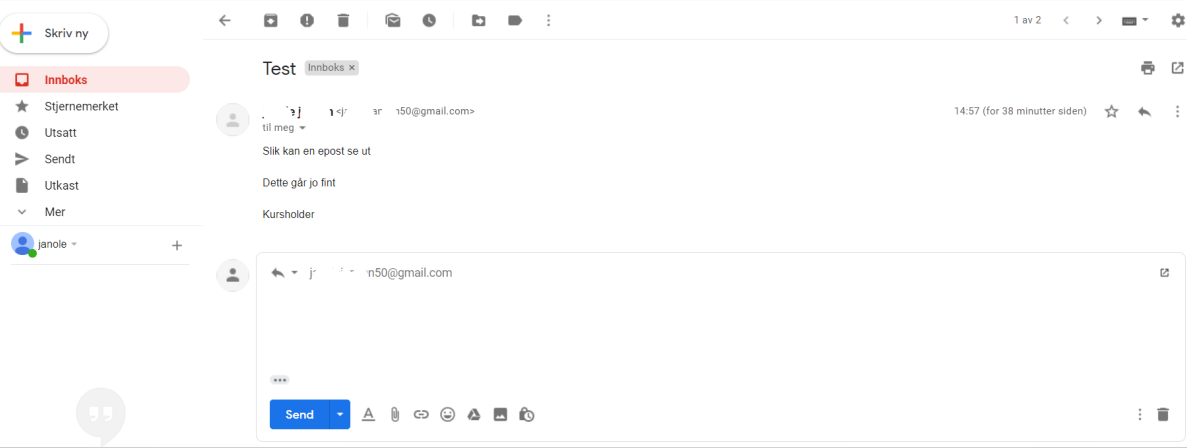 [Speaker Notes: علاوه بر این، متن ایمیلی که به آن پاسخ می دهید در بالا یا پایین بخشی که در آن تایپ می کنید قابل مشاهده خواهد بود.]
5
پاسخ به ایمیل ها
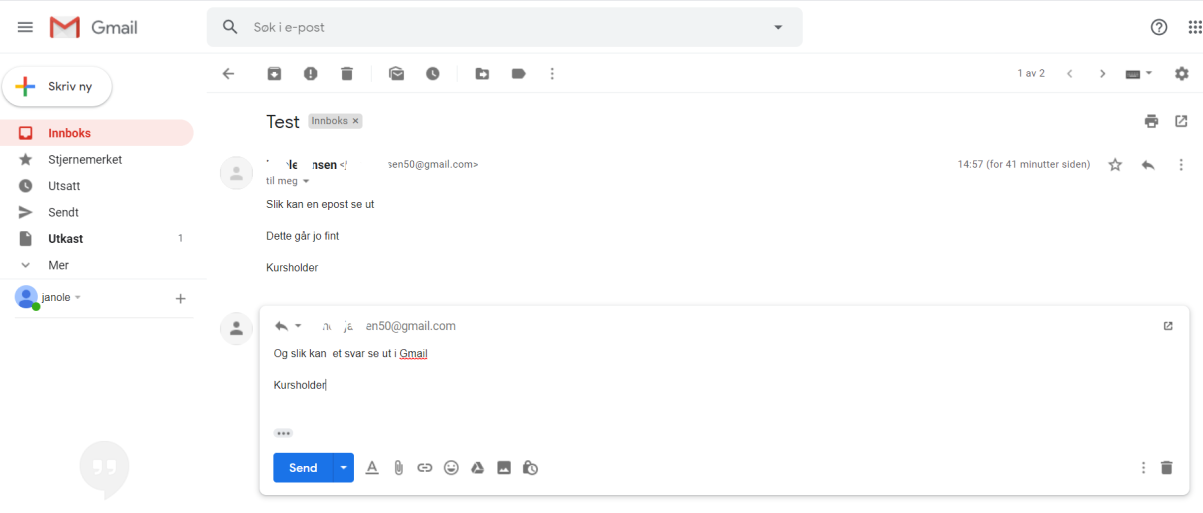 [Speaker Notes: این چیزی است که معمولاً در جی میل به نظر می رسد.]
5
پاسخ به ایمیل ها
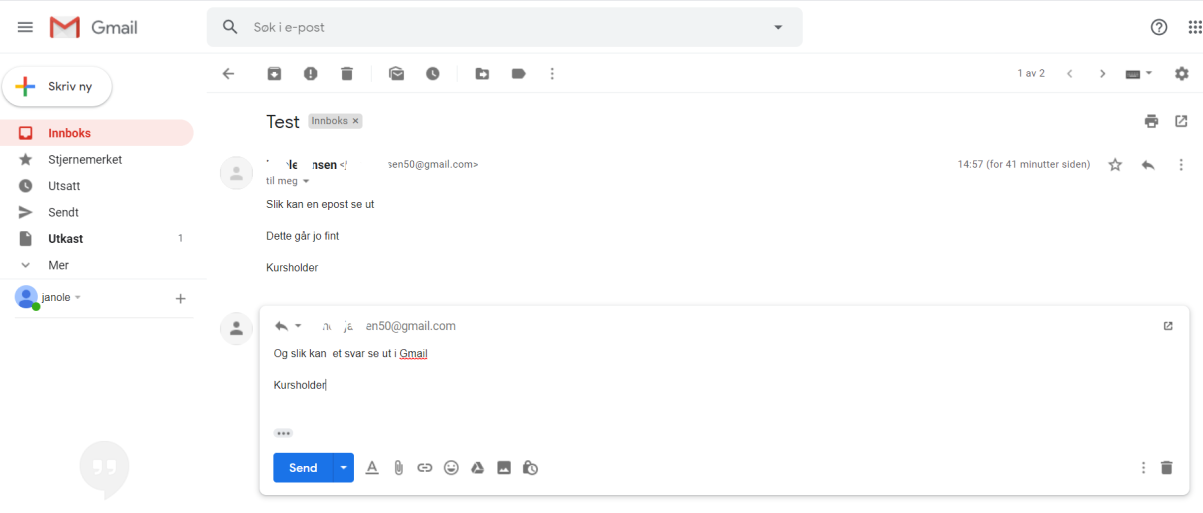 [Speaker Notes: این متن از فرستنده است.]
5
پاسخ به ایمیل ها
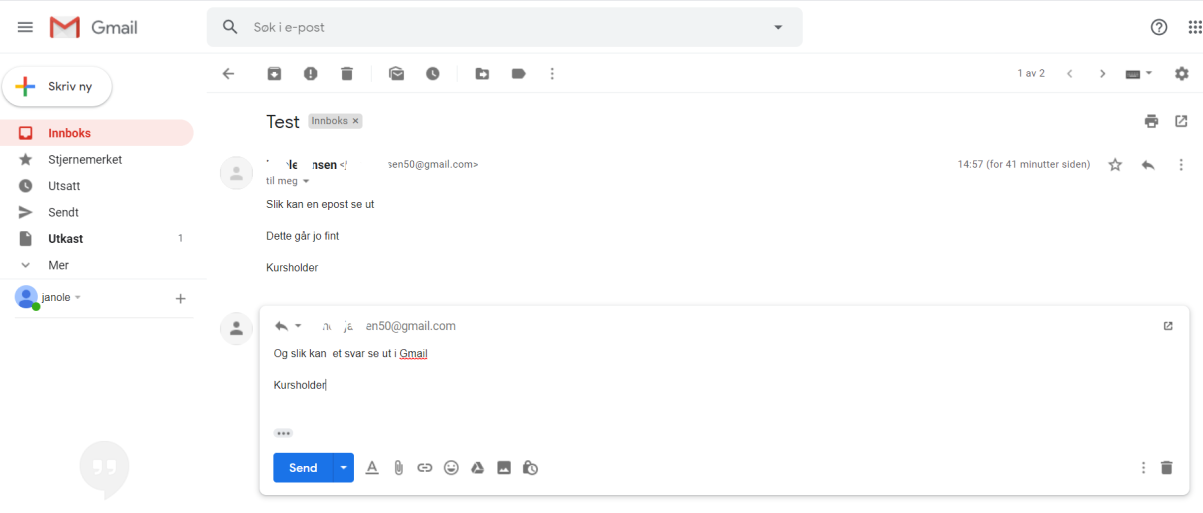 [Speaker Notes: و در اینجا متن پاسخ خود را می نویسید.]
5
پاسخ به ایمیل ها
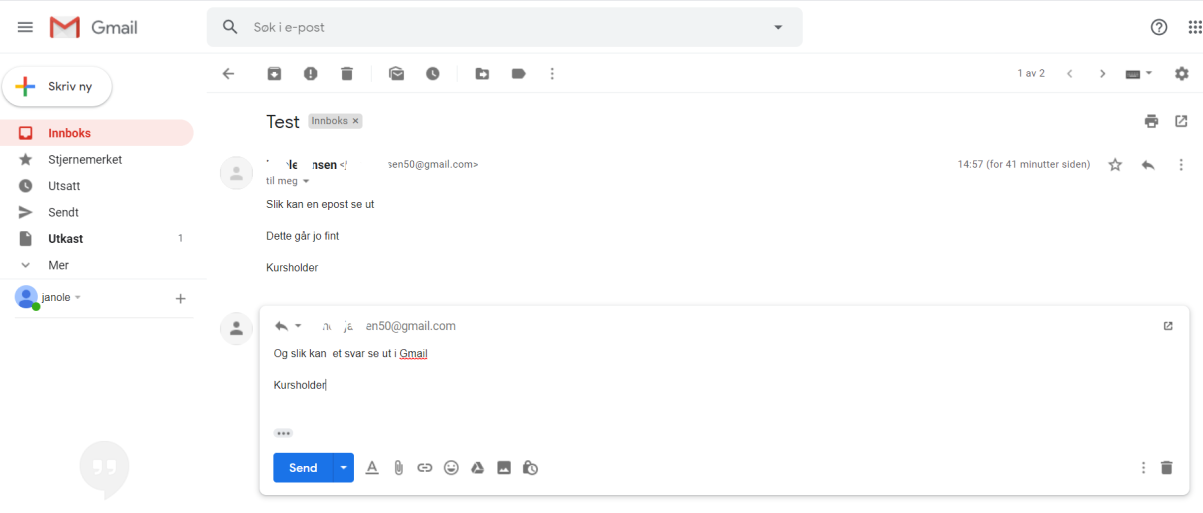 [Speaker Notes: هنگامی که نوشتن پاسخ خود را ختم کردید، روی دکمه "ارسال" کلیک کرده یا ضربه بزنید.]
Ferdig – godt jobba alle sammen!
Nå kan dere øve på:
Be om e-postadressen til sidemannen din slik at dere kan øve på å sende e-post til hverandre, åpne og svare på hverandres e-poster
Logg av og på e-postkontoen din
Lukk nettleseren helt, åpne den igjen, skriv inn adressen til e-posttjenesten og logg den inn på nytt
Øv hjemme:
Finn noen å øve med som du kan sende og motta e-post fra
[Speaker Notes: پایان]